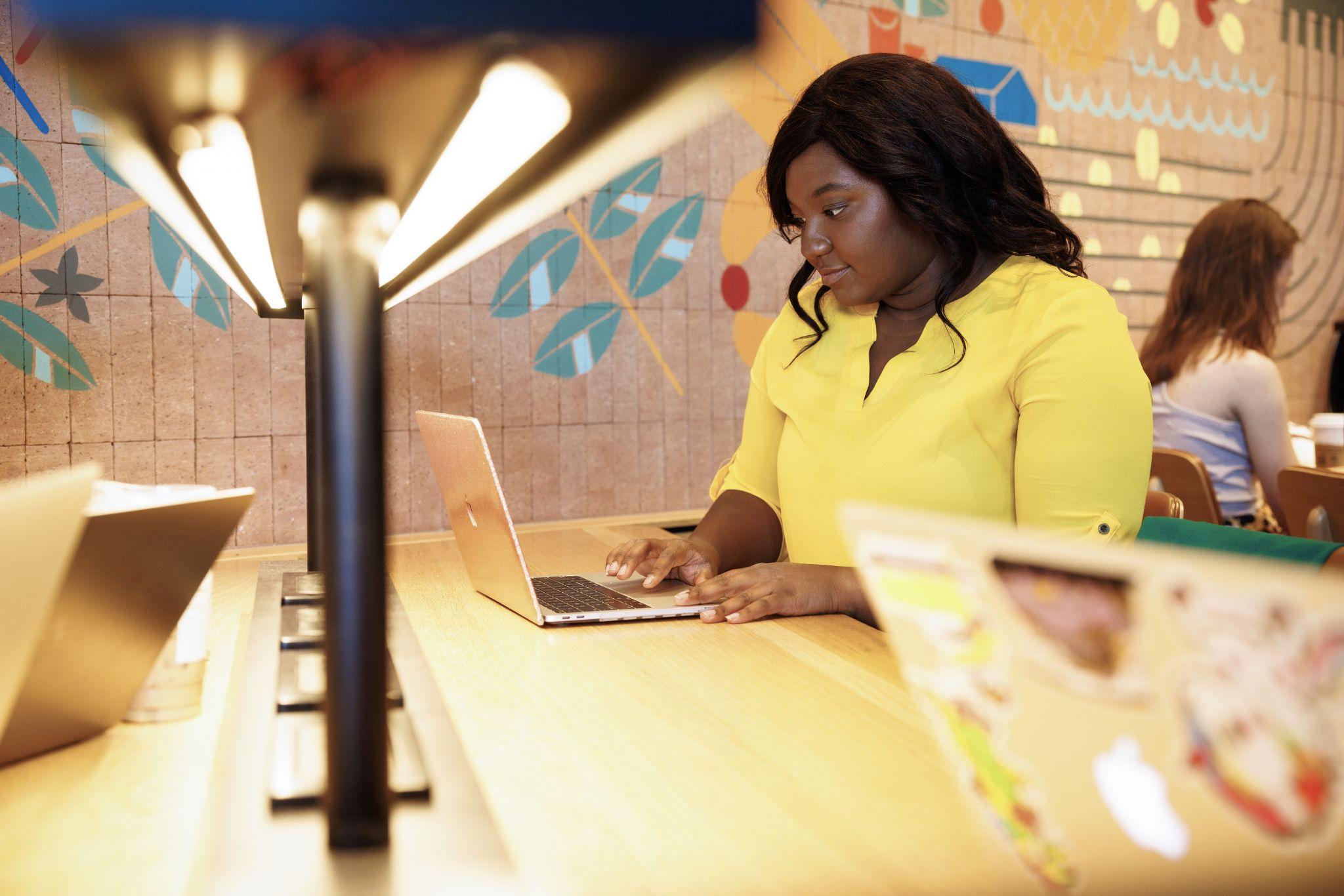 Putting Digital Accessibility 
into Practice
from Compliance to AI and Innovation
7 November 2024
Presenter
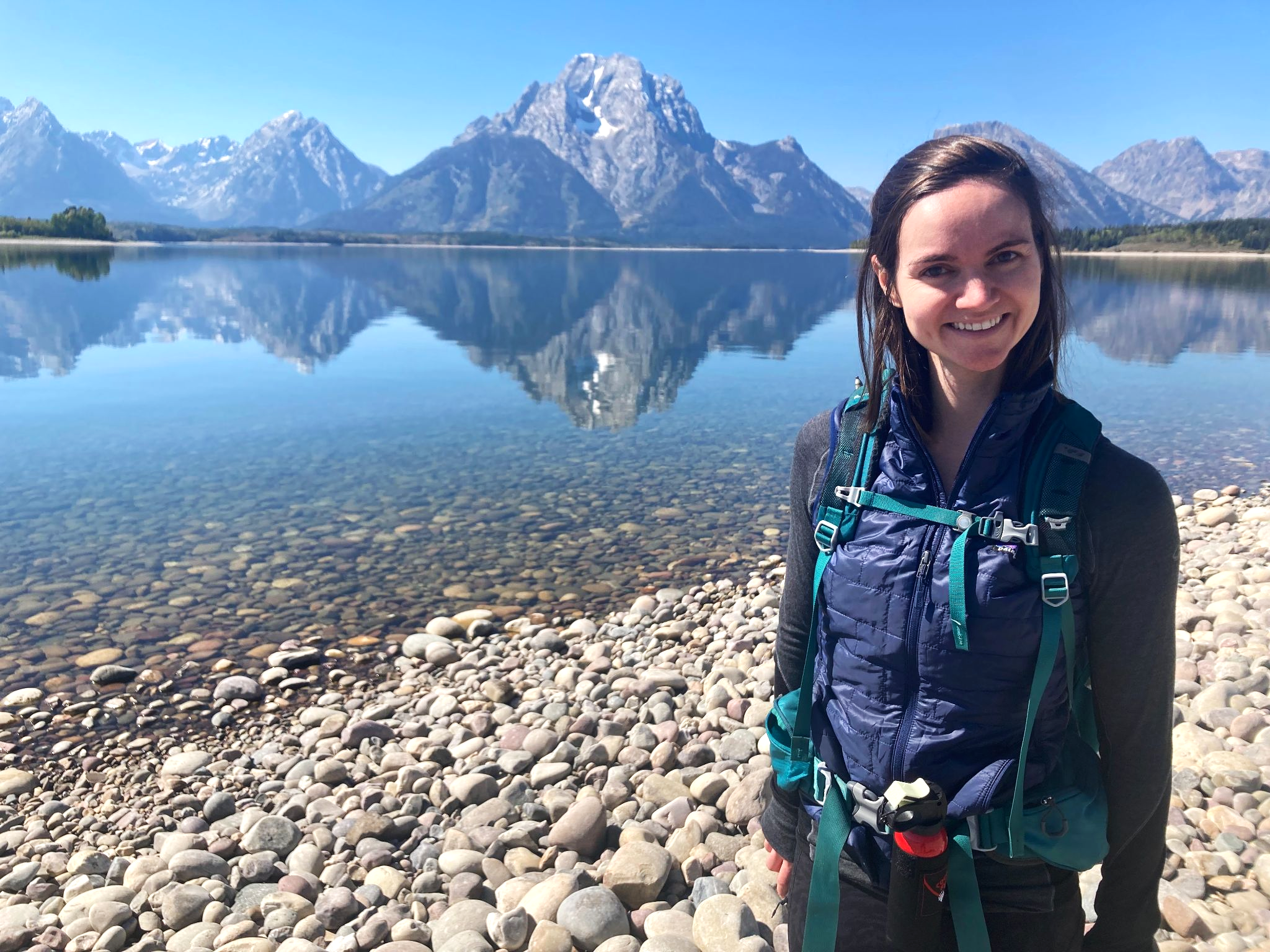 Victoria Polchinski (she/her)
Lead UX Researcher (former UI Engineer and UX Designer)
UX and Accessibility Team, Enterprise Technology at ASU
Agenda
Beyond compliance into AI and innovation
Digital accessibility overview
WCAG compliance
Putting digital accessibility into practice
1
Digital accessibility overview
Who learned about digital accessibility in school?
Digital accessibility
“Refers to the inclusive practice of removing barriers that prevent interaction with, or access to websites, digital tools and technologies, by people with disabilities.” 
– Georgetown Law
Why is digital
accessibility important?
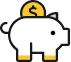 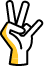 Extend market reach
Align with ASU Charter
Comply with laws and standards
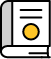 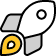 Drive innovation
What is WCAG?
The Web Content Accessibility Guidelines (WCAG) provide a unified international standard for web accessibility, to meet the needs of individuals, organizations, and governments.
ASU must comply with WCAG 2.1 and meet A and AA criteria by April 2026..
2
WCAG compliance
Color
[Speaker Notes: Patterns can be replaced to support your presentation.

Find additional patterns to use for this slide]
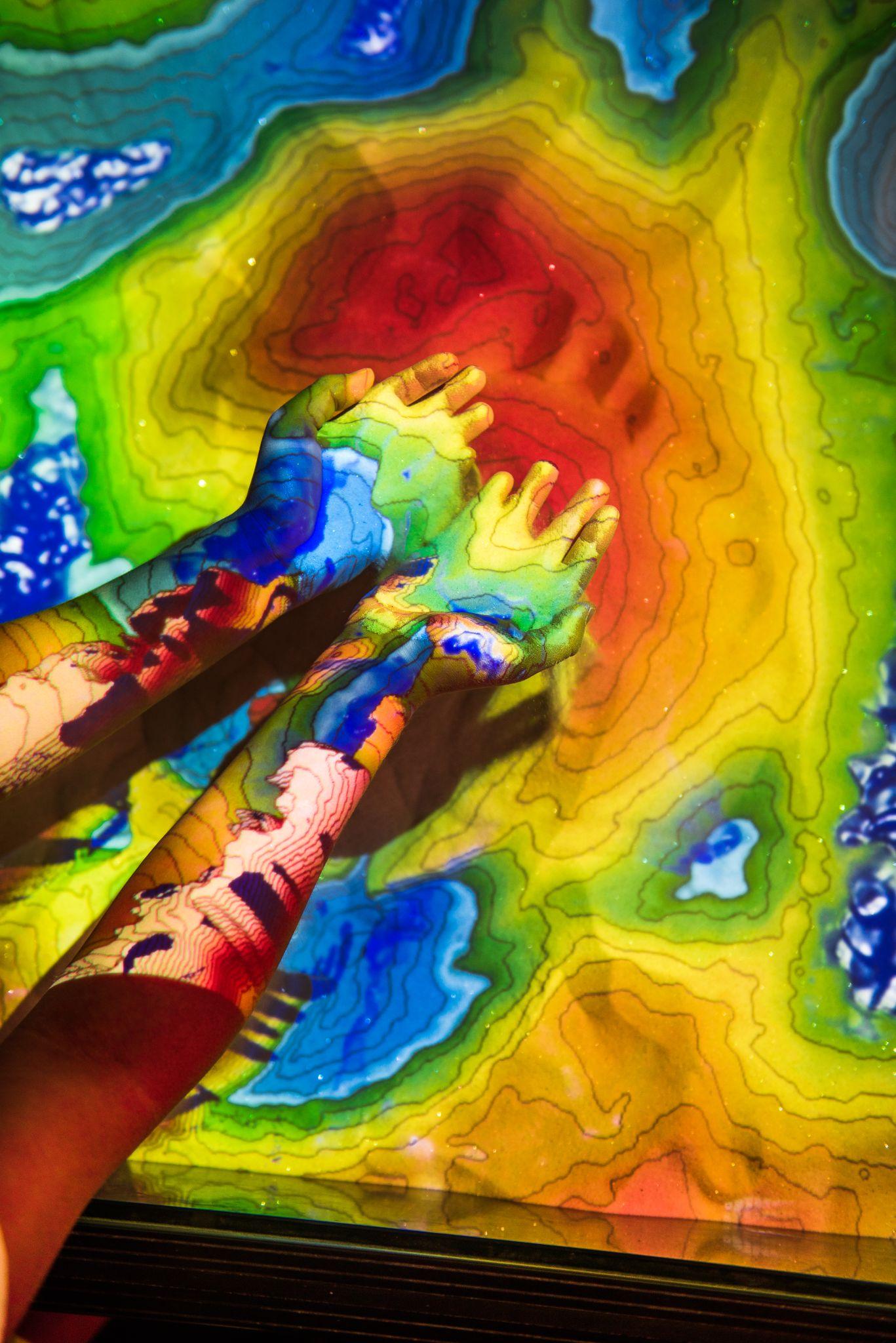 Color requirements
Text, graphical objects, and UI components must have sufficient contrast between the foreground and background.
Don’t use color alone to convey meaning.
[Speaker Notes: 1.4.3, 1.4.11, 1.4.1]
Color contrast
Normal text requirement: 4.5:1
Large text, graphical object, and user interface component requirement: 3:1
Question 1
Does this text pass or fail contrast ratio requirements?
The five boxing wizards jump quickly.
Question 2
Does this text pass or fail contrast ratio requirements?
The five boxing wizards jump quickly.
Question 3
Does this text pass or fail contrast ratio requirements?
The five boxing wizards jump quickly.
✅ Pass 4.82:1
The five boxing wizards jump quickly.
Pass or fail?
Passing contrast ratios are not always accessible. 
The W3C recognizes issues with the contrast ratio formula and is planning updates for WCAG 3.
✅ Pass 4.07:1
The five boxing wizards jump quickly.
✅ Pass 3.76:1
The five boxing wizards jump quickly.
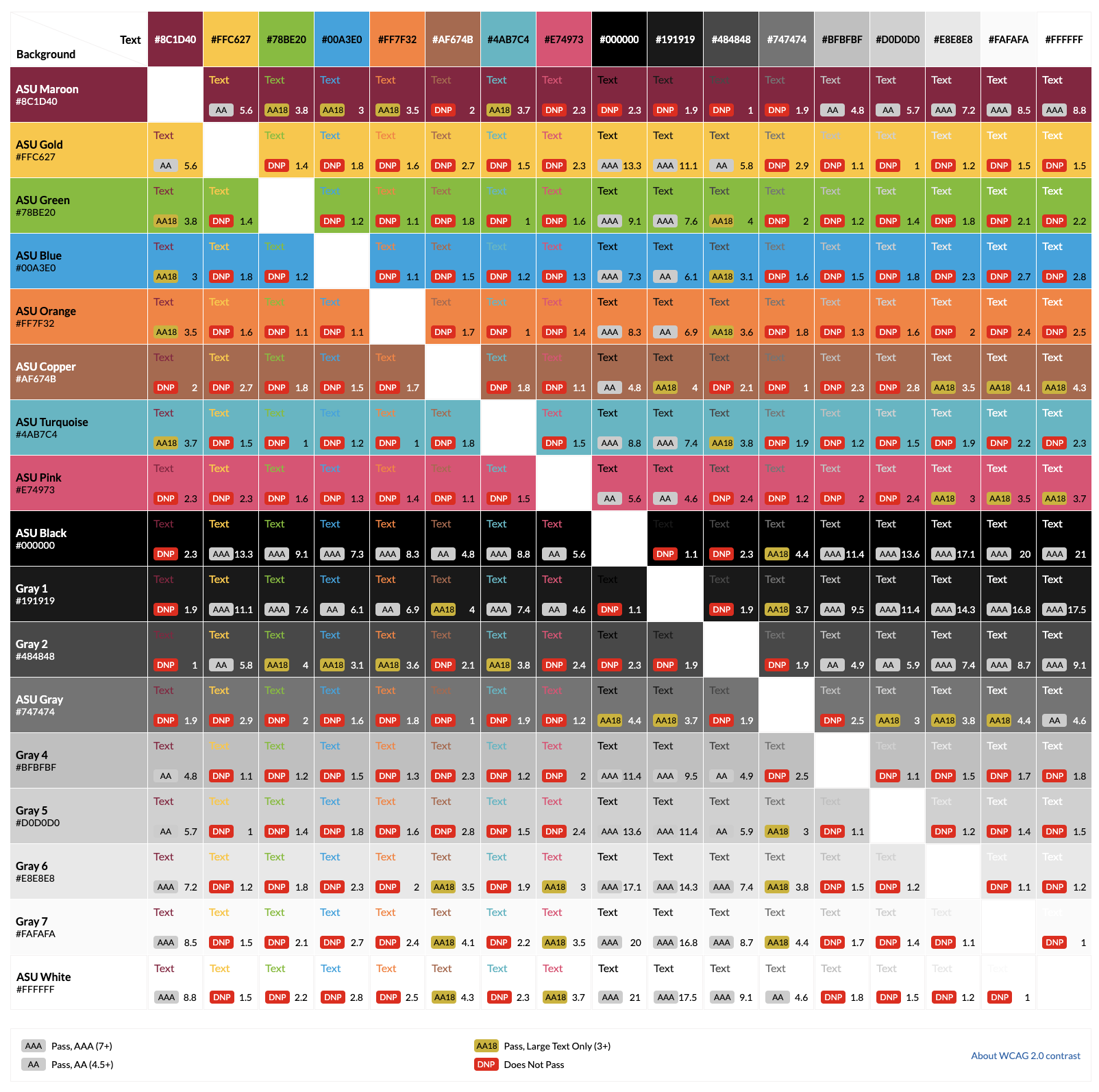 Contrast grid for ASU colors
Create custom contrast grids using the EightShapes contrast grid tool. Check out the ASU contrast grid.
Why not use color alone to convey meaning?
About 1 in 8 men and 1 in 200 women have color vision deficiency (CVD) or color blindness.
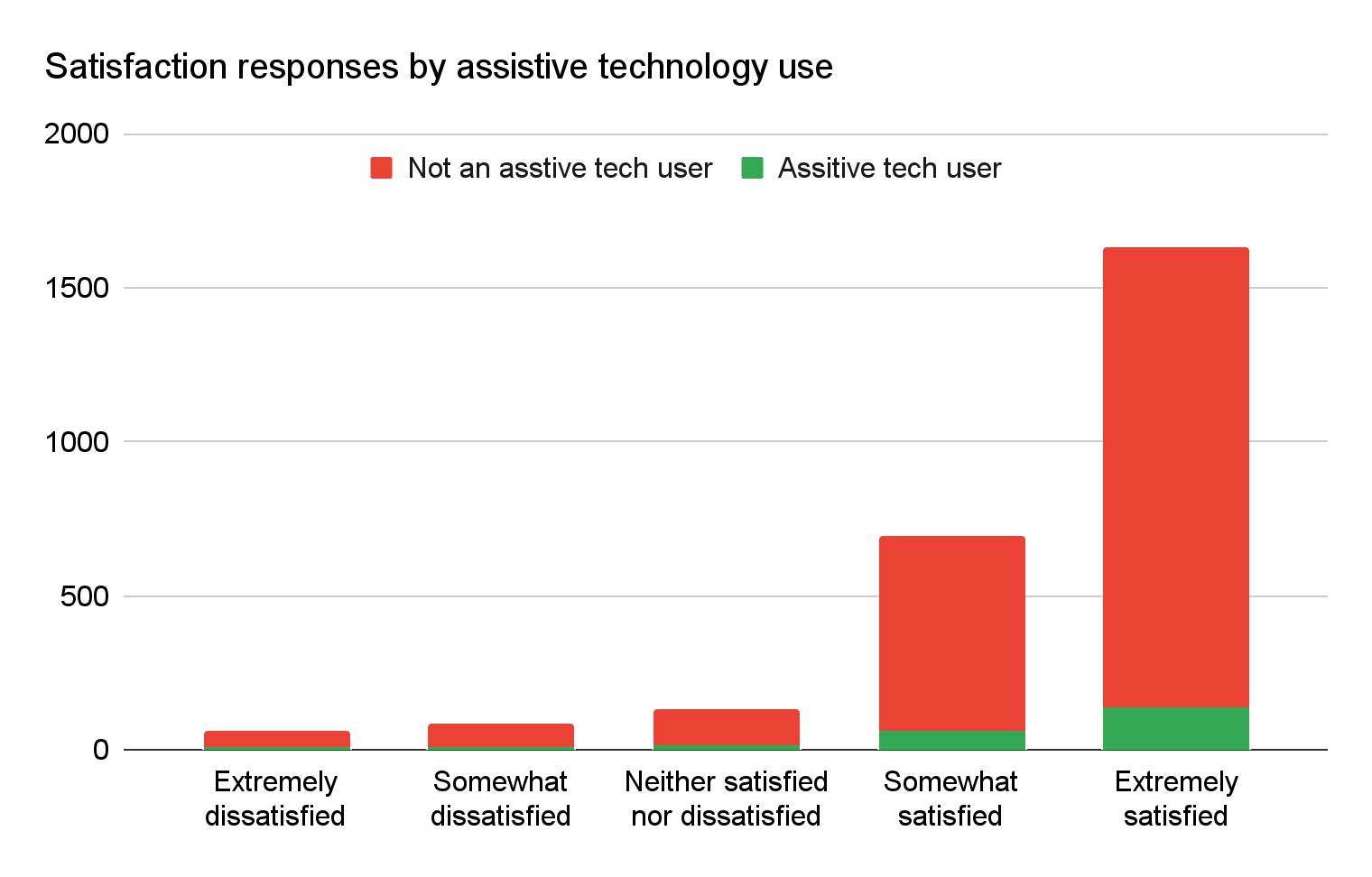 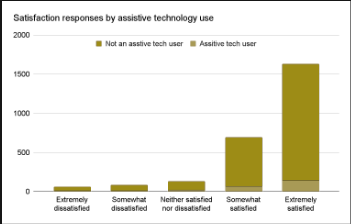 Devices, environments, and settings impact color rendering and perception.
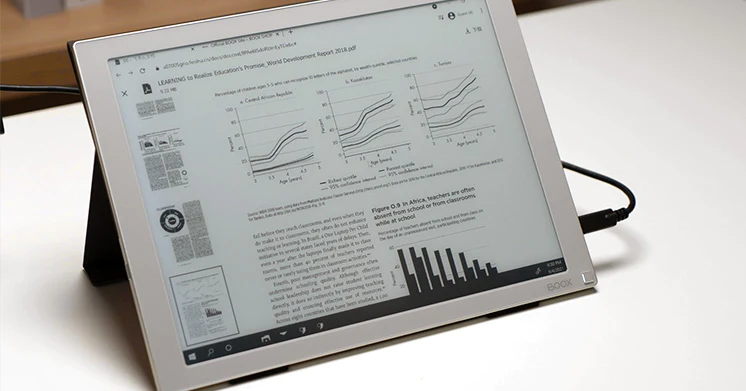 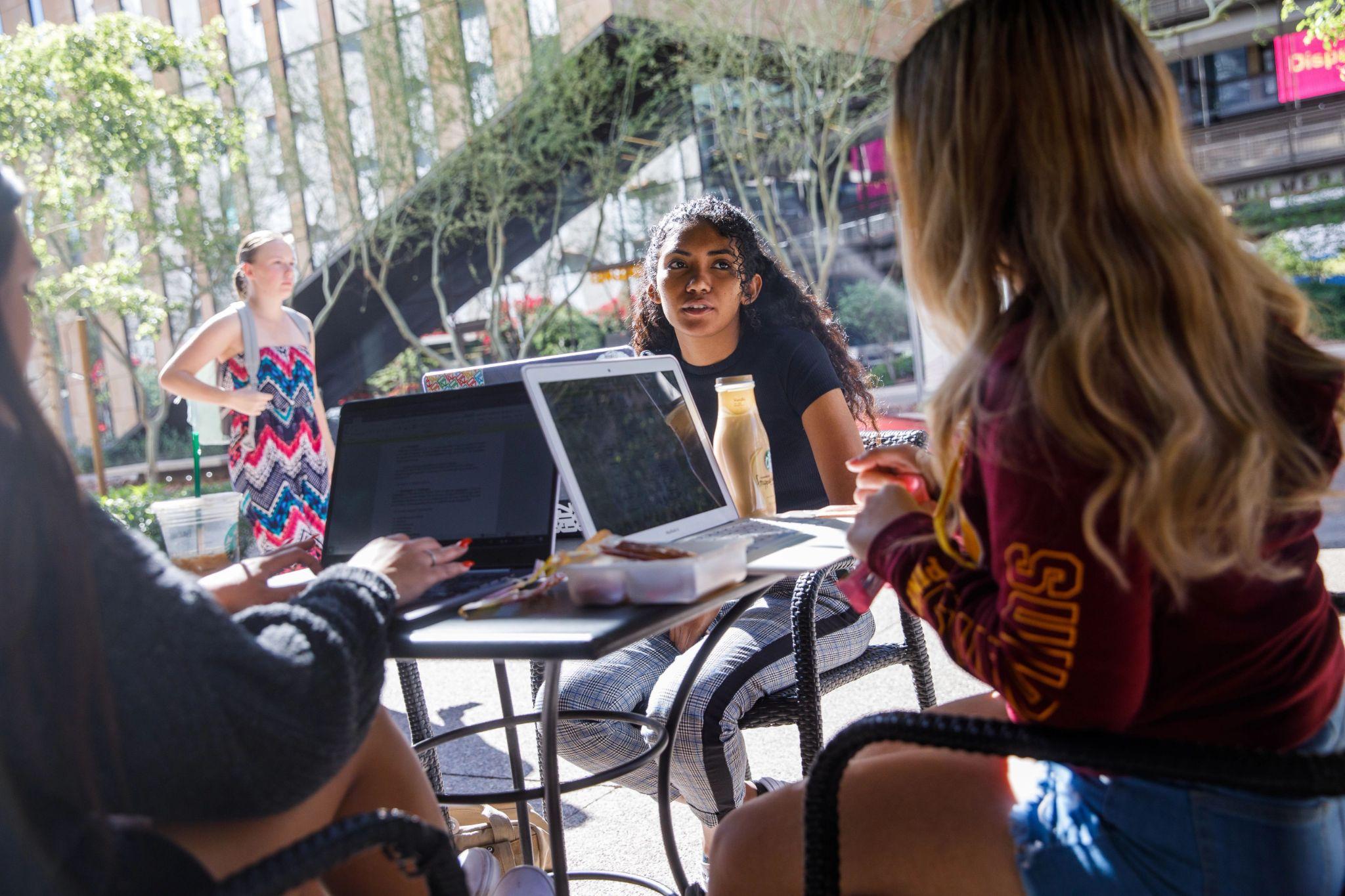 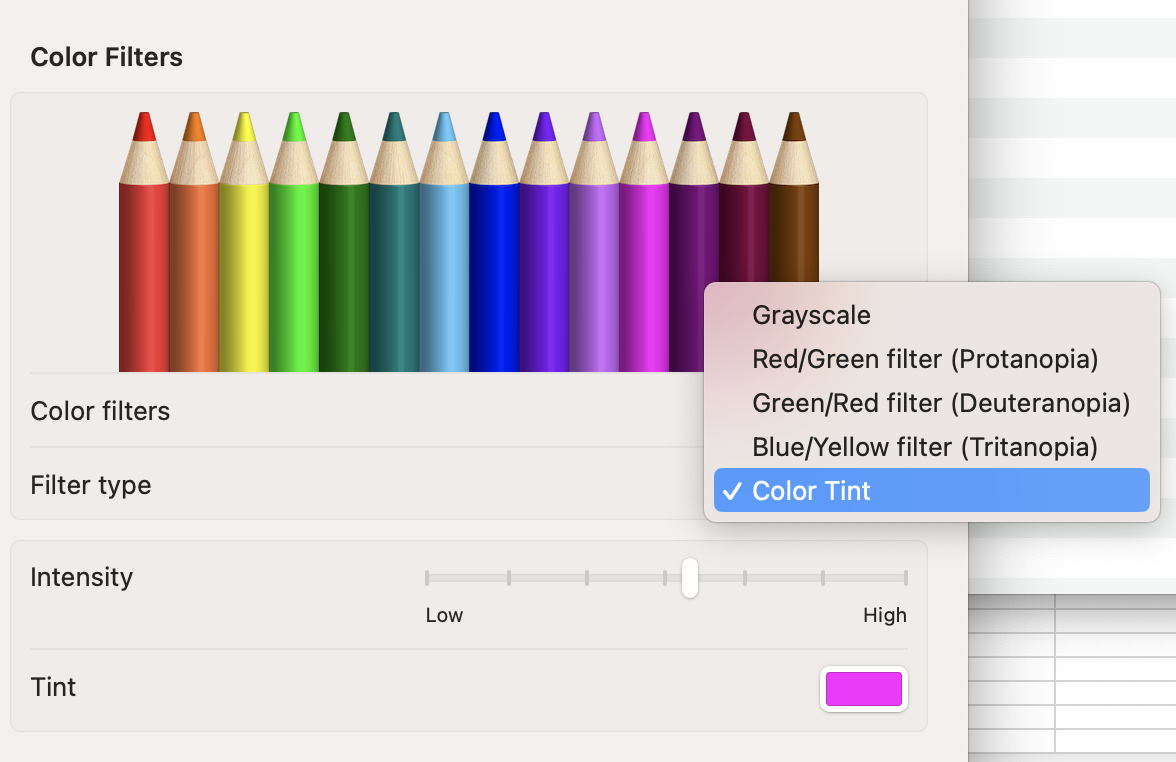 Images and icons
[Speaker Notes: Patterns can be replaced to support your presentation.

Find additional patterns to use for this slide]
How might you describe this image?
Images
Images need alternative “alt” text that provides the information or function of the image.
<img src=”dog-garden.jpg” alt=”A small black and tan dog relaxing in a garden bed surrounded by green plants”>
WCAG Images Tutorial
[Speaker Notes: WCAG 2.1 1.1.1]
Be descriptive and accurate
Not descriptive or accurate: Doberman outside
[Speaker Notes: WCAG 2.1 1.1.1]
Keep it concise
Typically a short sentence or phrase under 150 characters
[Speaker Notes: WCAG 2.1 1.1.1]
Avoid redundancy
Don’t use the word “image” in your alt text and only use alt text if the image is not described elsewhere on the page.
[Speaker Notes: WCAG 2.1 1.1.1]
Consider context and purpose
How might this alt text change if the image was in a garden nursery blog? Dog adoption site?
<img src=”dog-garden.jpg” alt=”A small black and tan dog relaxing in a garden bed surrounded by green plants”>
[Speaker Notes: WCAG 2.1 1.1.1]
Informative icon fonts
Contact us
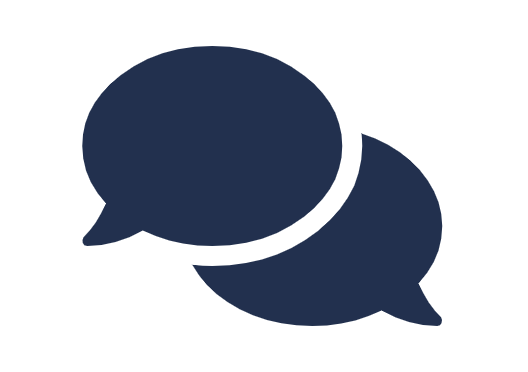 Icon fonts without redundant visible text should be assigned role=”img” and aria-label=”Text expressing meaning”.
<a href=”#”>
<span class="fas fa-comments" 
role=”img” aria-label="Live 
chat">Contact us
</span>   
</a>
Decorative icon fonts
Live chat
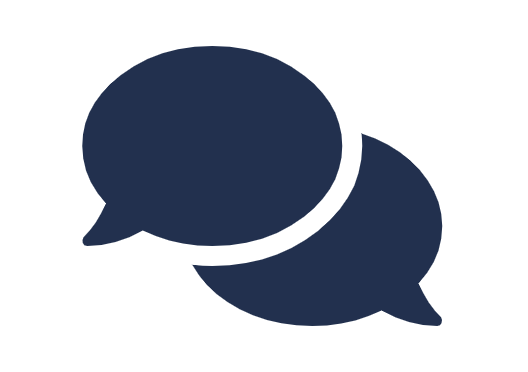 Decorative or redundant icon fonts should use aria-hidden=”true” so that screen readers can ignore the icon.
<a href=”#”>
<span class="fas fa-comments" 
aria-hidden="true">Live chat
</span>    
</a>
Hyperlink text
[Speaker Notes: Patterns can be replaced to support your presentation.

Find additional patterns to use for this slide]
Click here
Any guesses where the “Click here” link goes?
Meaningful hyperlink text
Bad hyperlinks ❌ 
Click here
link
https://www.asu.edu/about/contact

Good hyperlinks ✅ 
Class registration
Loan application
Flu shot
Use meaningful hyperlink text to help screen reader users quickly identify useful links and to provide all users with clear navigation options.
[Speaker Notes: WCAG 2.1 2.4.4]
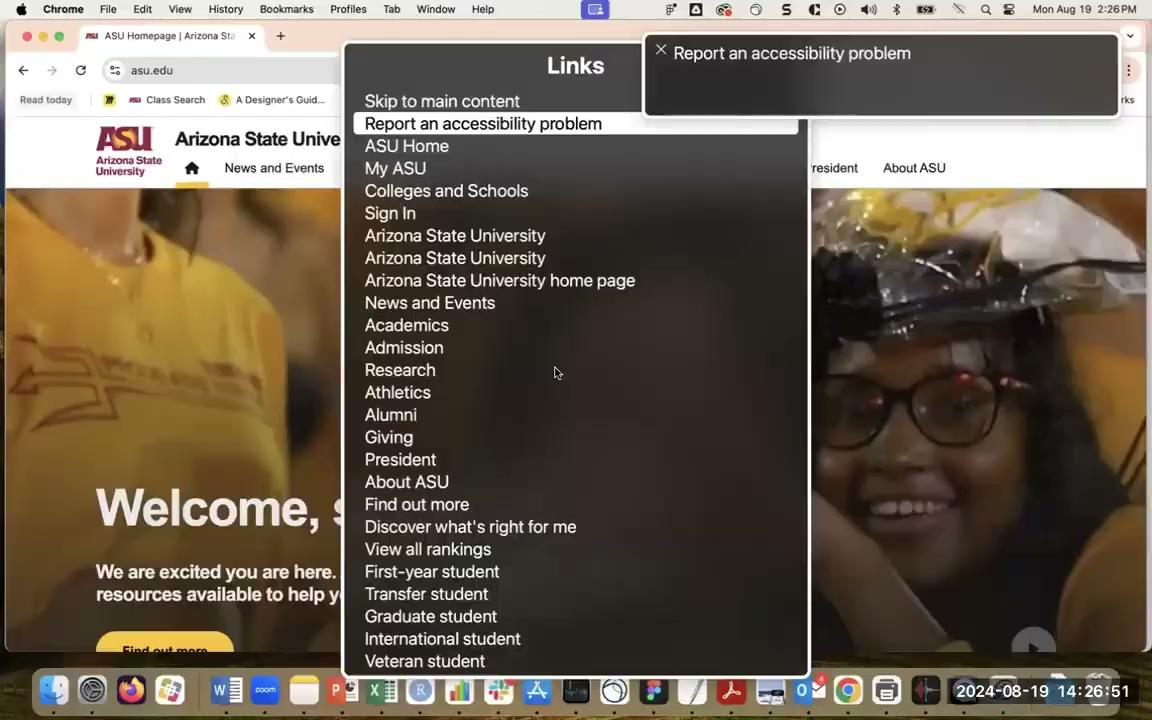 Links list example using VoiceOver screen reader
Semantic HTML
[Speaker Notes: Patterns can be replaced to support your presentation.

Find additional patterns to use for this slide]
Semantic HTML
Semantic HTML for the content on the left would use <h1>, <ul>, and <li> tags rather than <div> tags.
Semantic HTML is markup that defines the meaning of web content, not just its appearance.
It provides structure and context for screen reader users, enhancing navigation and understanding of content.
[Speaker Notes: WCAG 2.1 1.3.1]
What do you do when HTML isn’t enough?
Accessible Rich Internet Applications (ARIA)
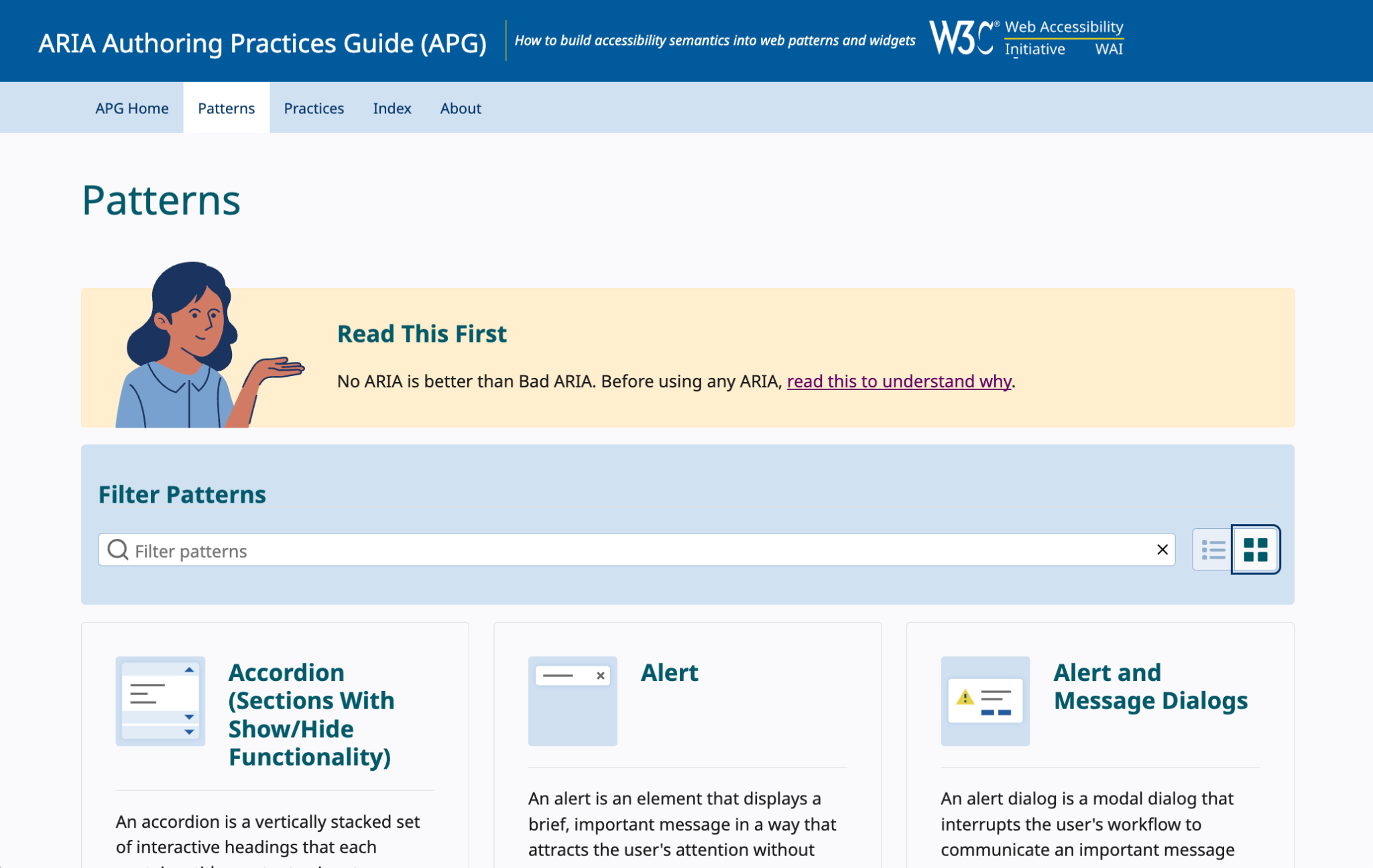 Use the ARIA Authoring Practices Guide to implement ARIA components correctly.
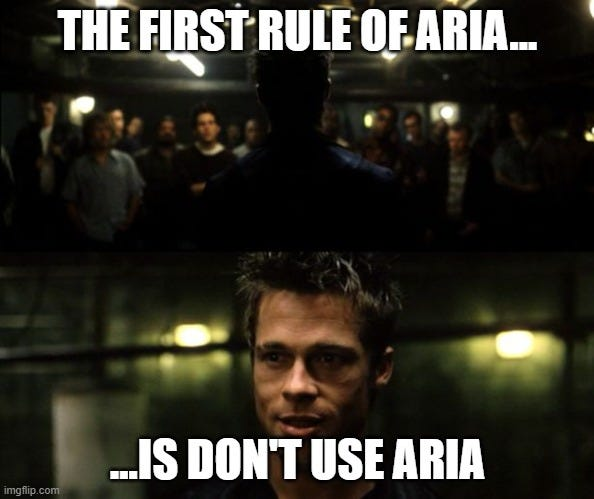 Keyboard navigation
[Speaker Notes: Patterns can be replaced to support your presentation.

Find additional patterns to use for this slide]
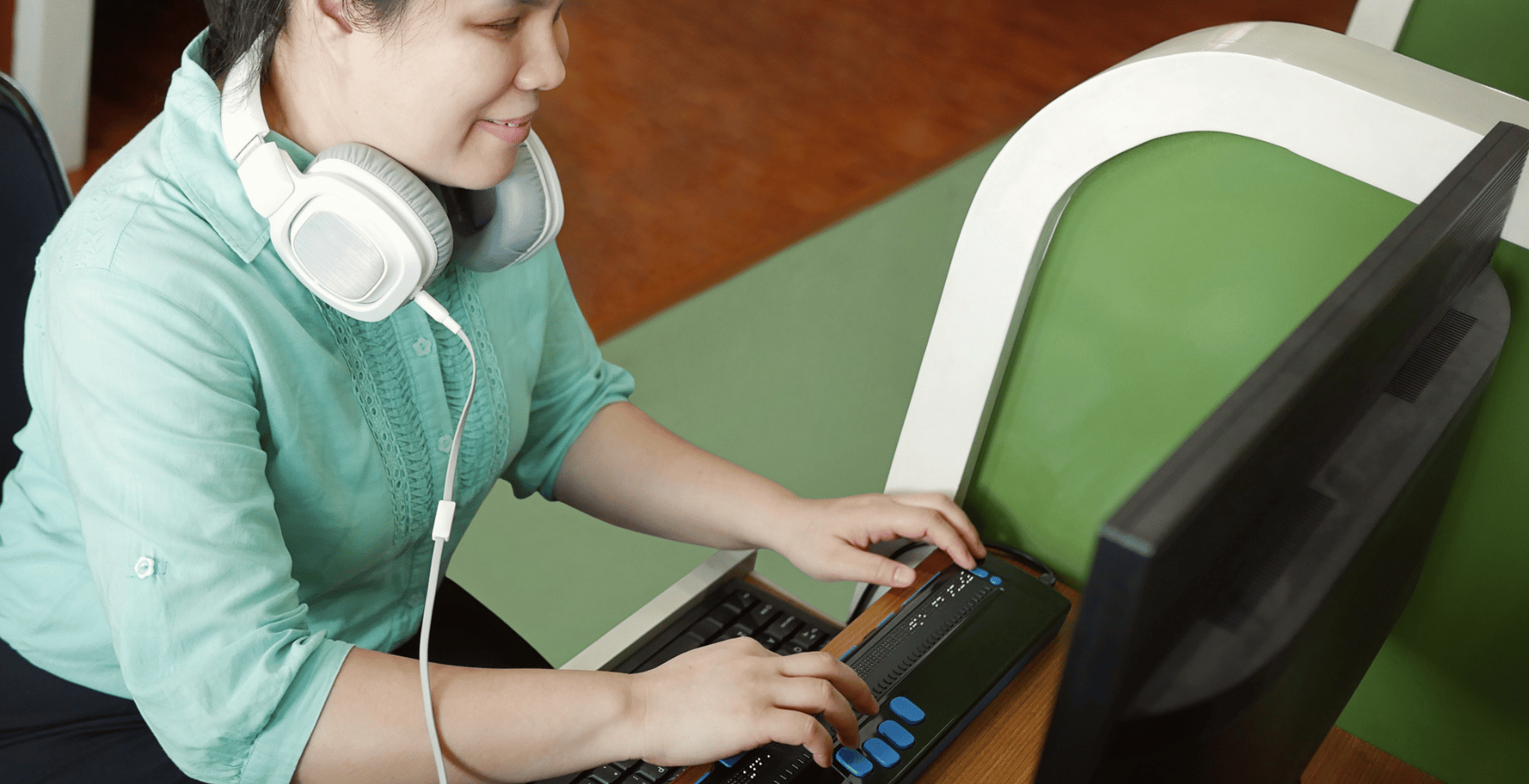 Why is keyboard testing important?
Not everyone uses a mouse (or can use a mouse) to navigate websites.
[Speaker Notes: So why is keyboard testing important? The big reason is that not everyone uses a mouse or can use a mouse to navigate the web. Many assistive technologies such as the refreshable braille display pictured on this slide rely on keyboard navigation to operate web pages. WCAG 2.1.1]
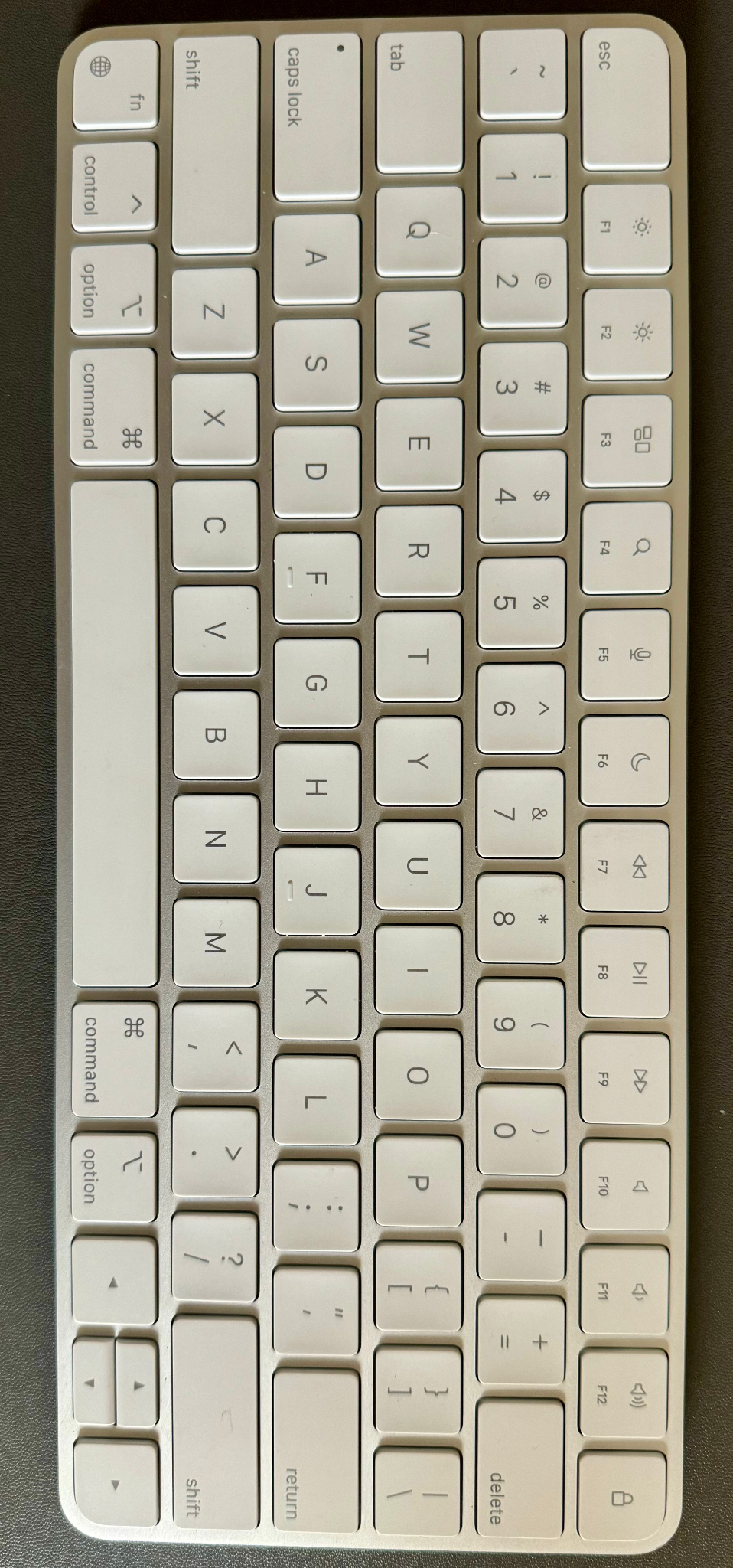 Keyboard testing
Use Tab to go through all interactive elements on a page.
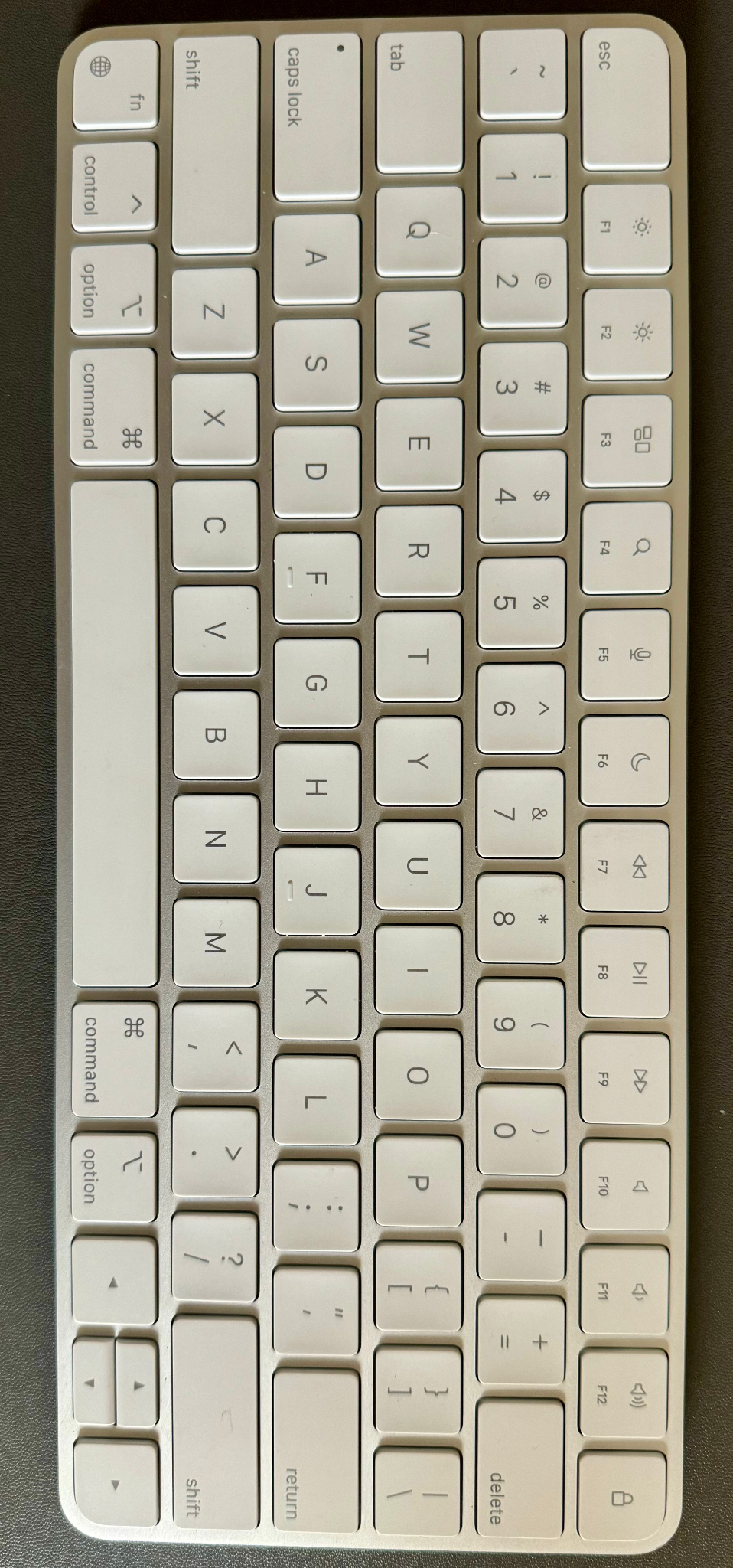 Keyboard testing
Use Shift + Tab to go back to interactive elements on a page.
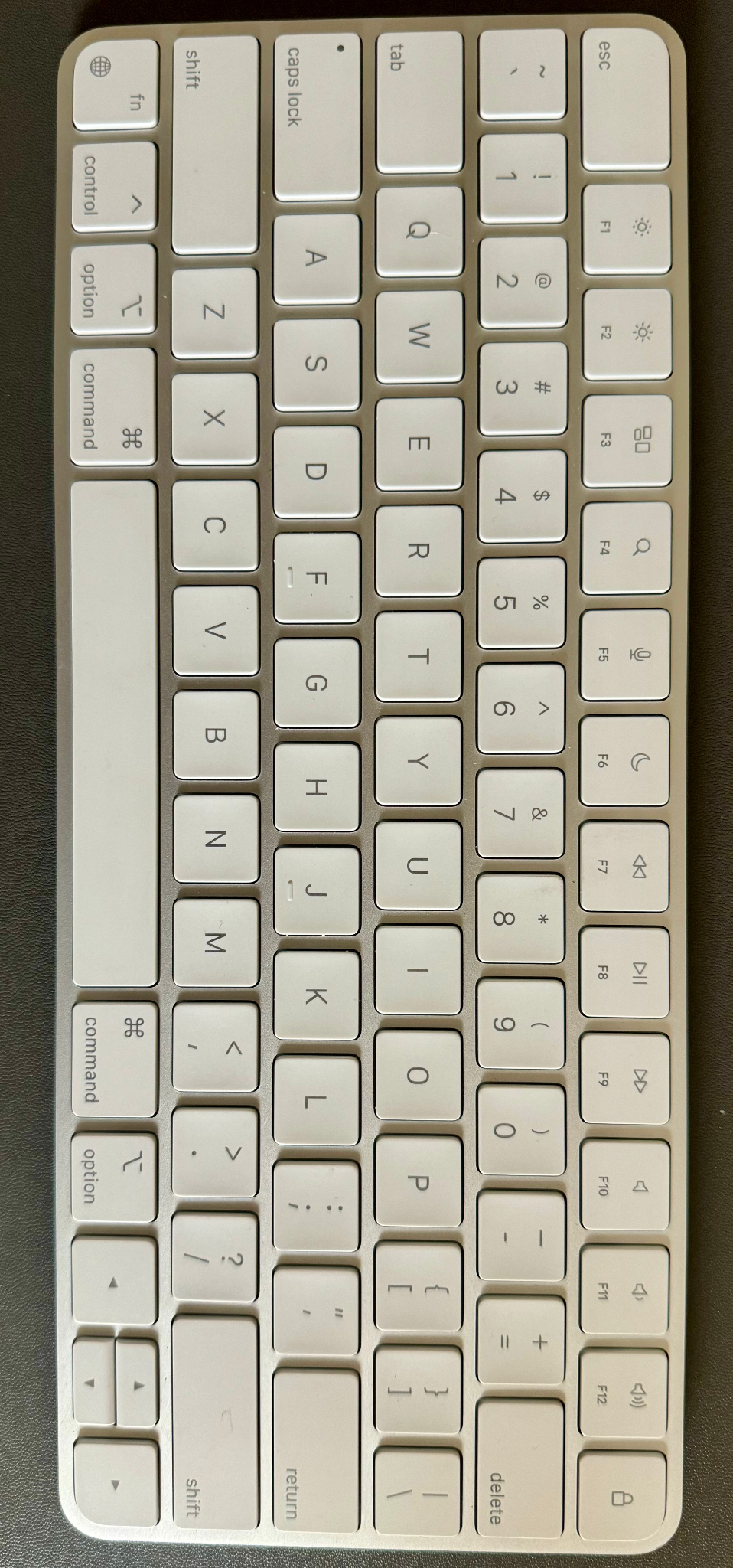 Keyboard testing
Use the Spacebar to toggle checkbox values or select a button.
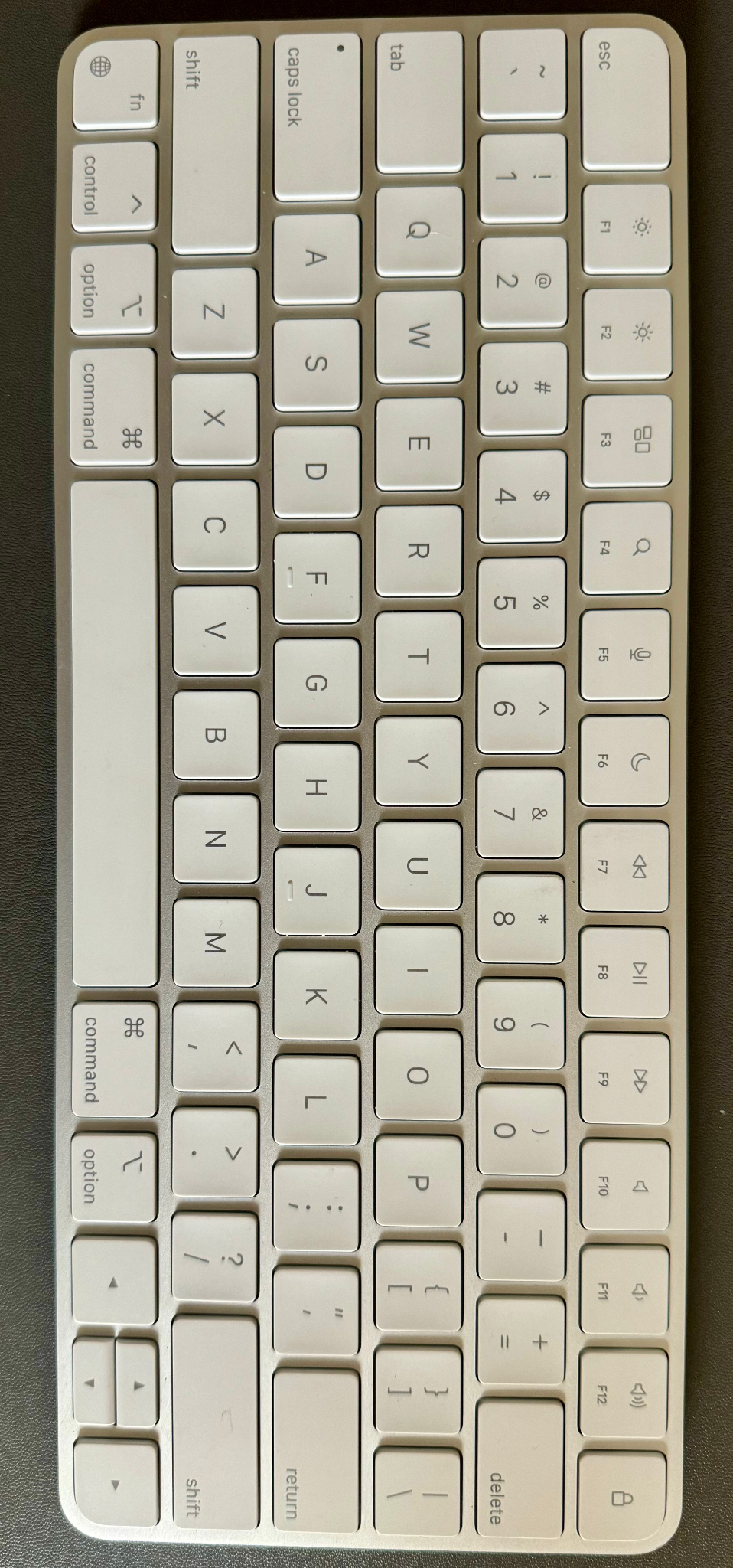 Keyboard testing
Use Return/Enter to navigate from a link or press a button.
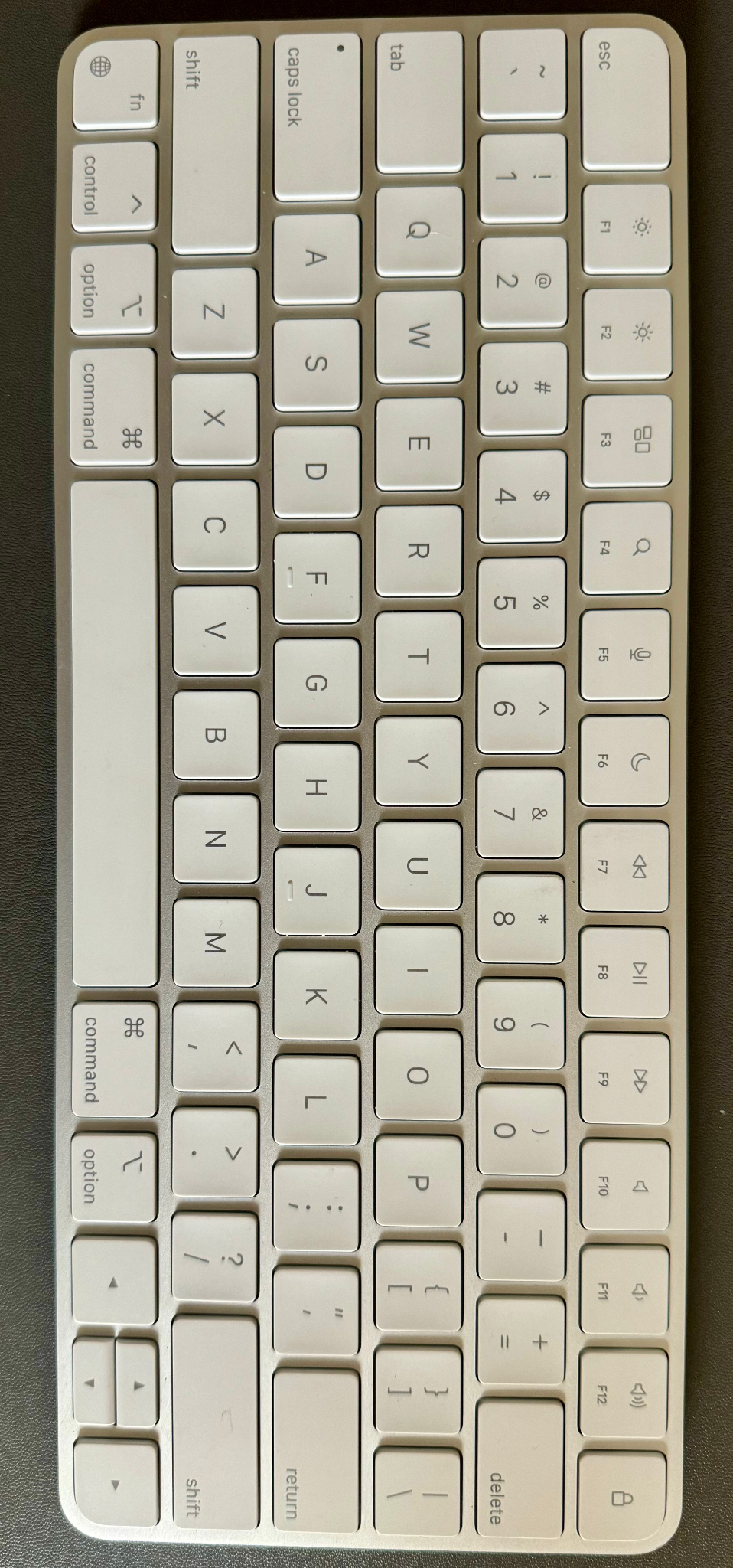 Keyboard testing
Use Arrow Keys to scroll, select radio buttons, and move between tabs.
3
Beyond compliance into AI and innovation
What do these products have in common?
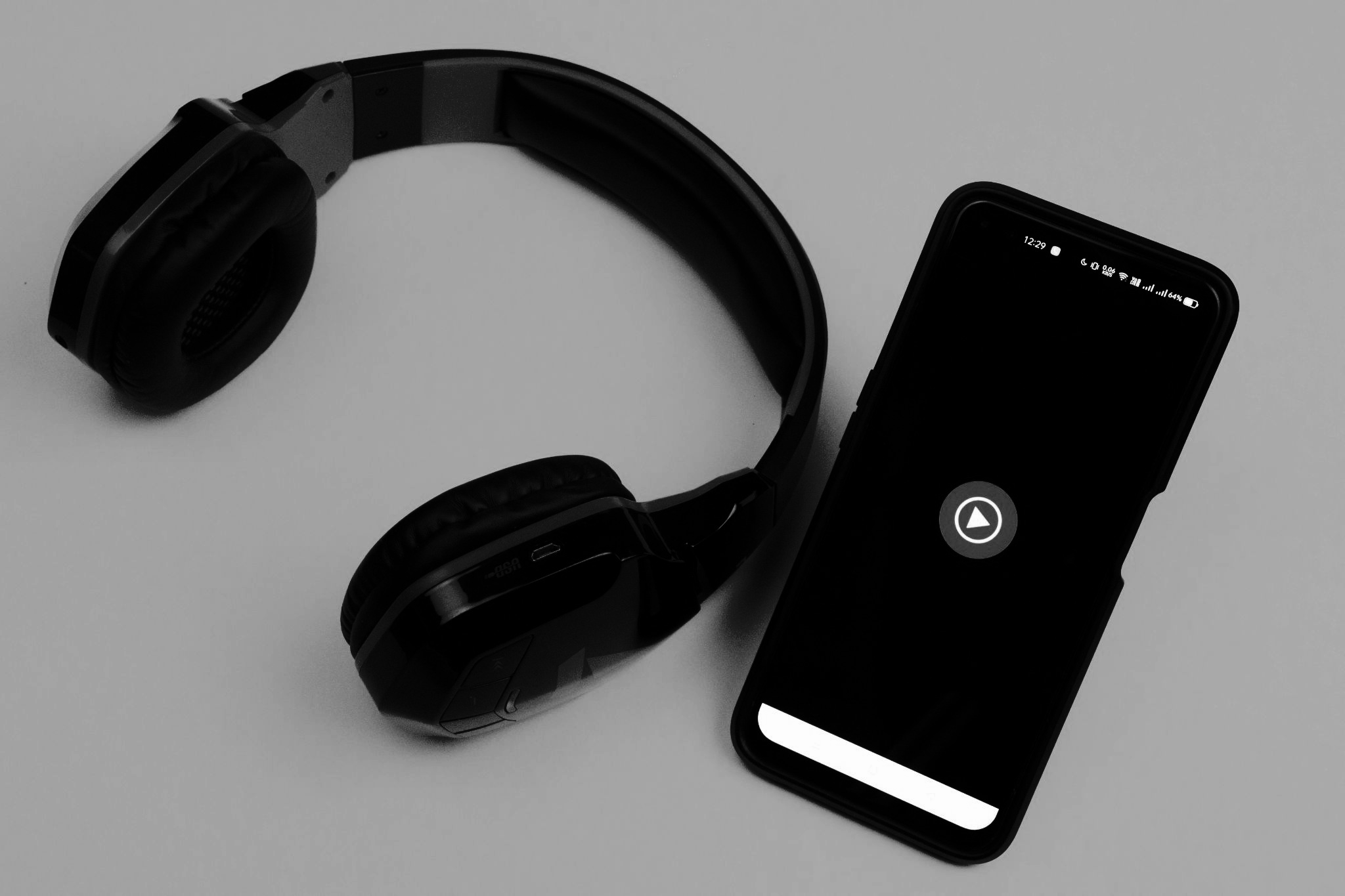 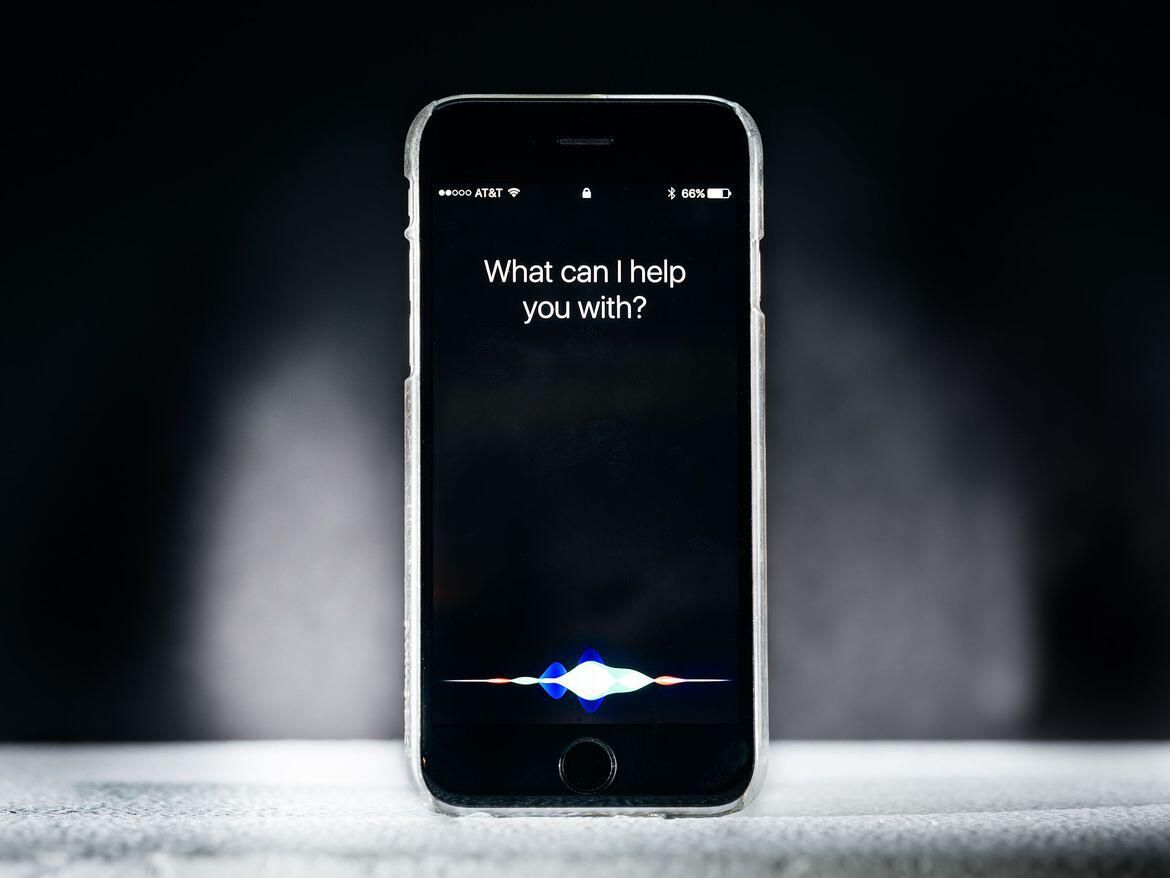 Siri
Audiobooks
Typewriter
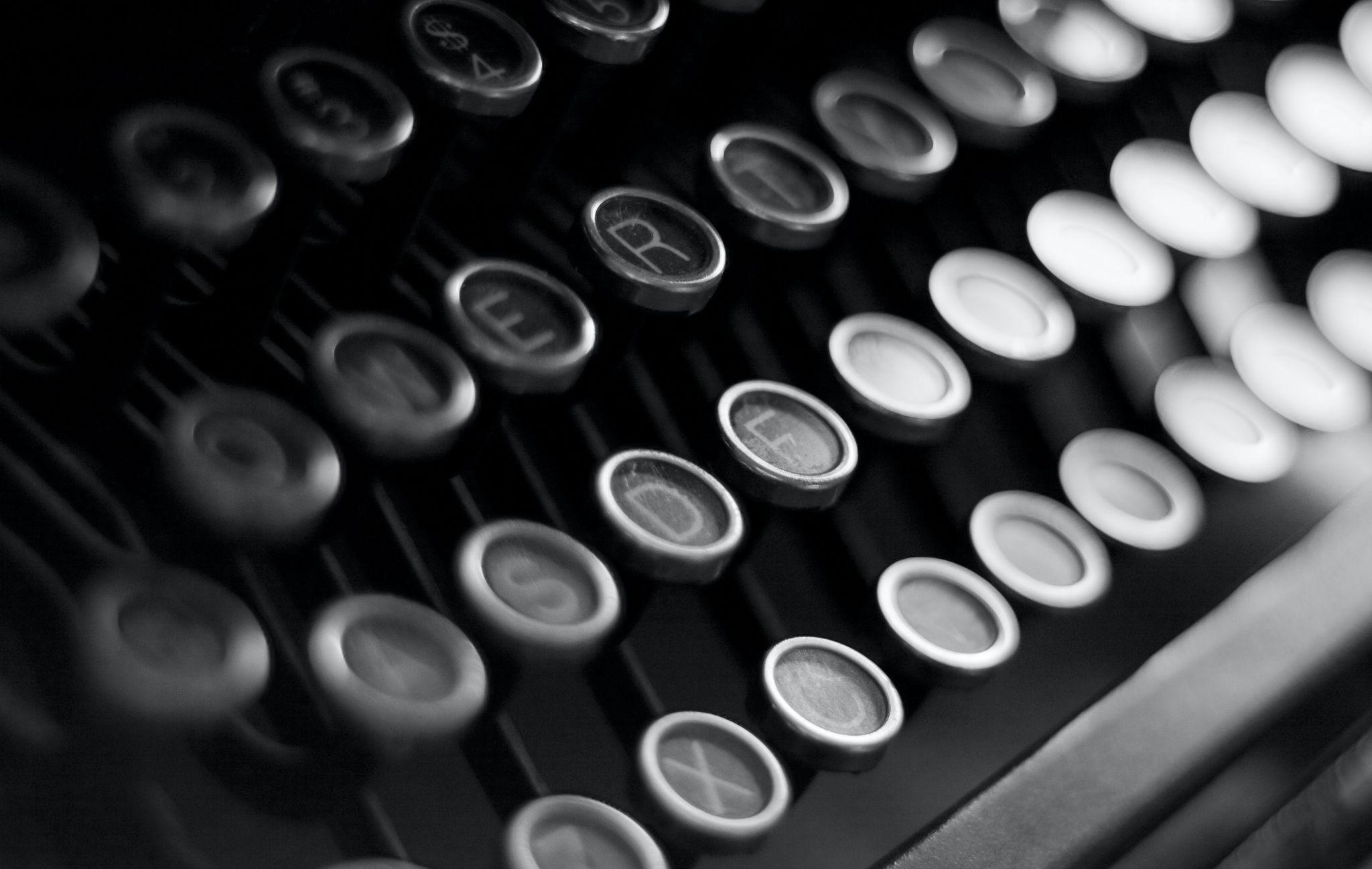 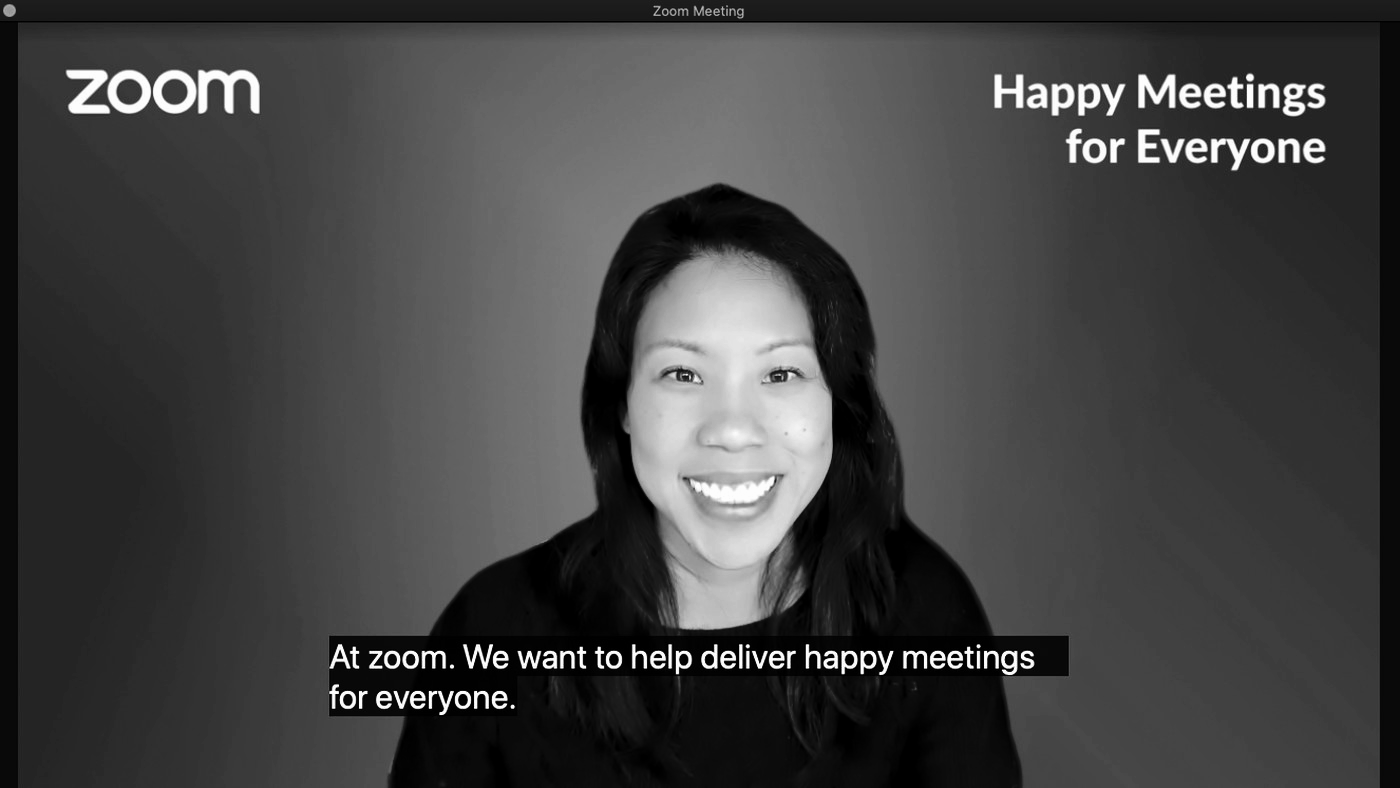 Captions
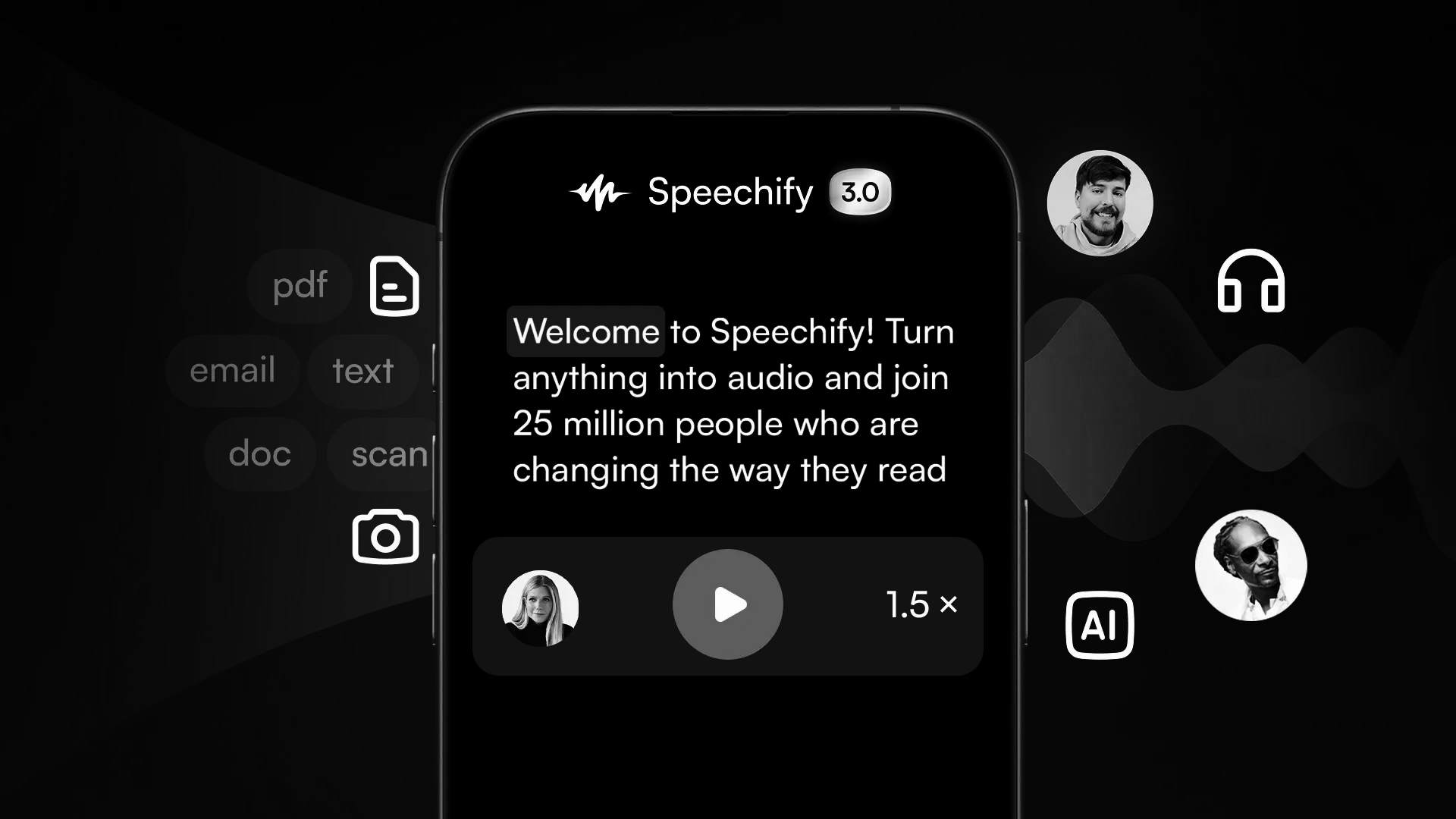 Speechify
Seeing AI
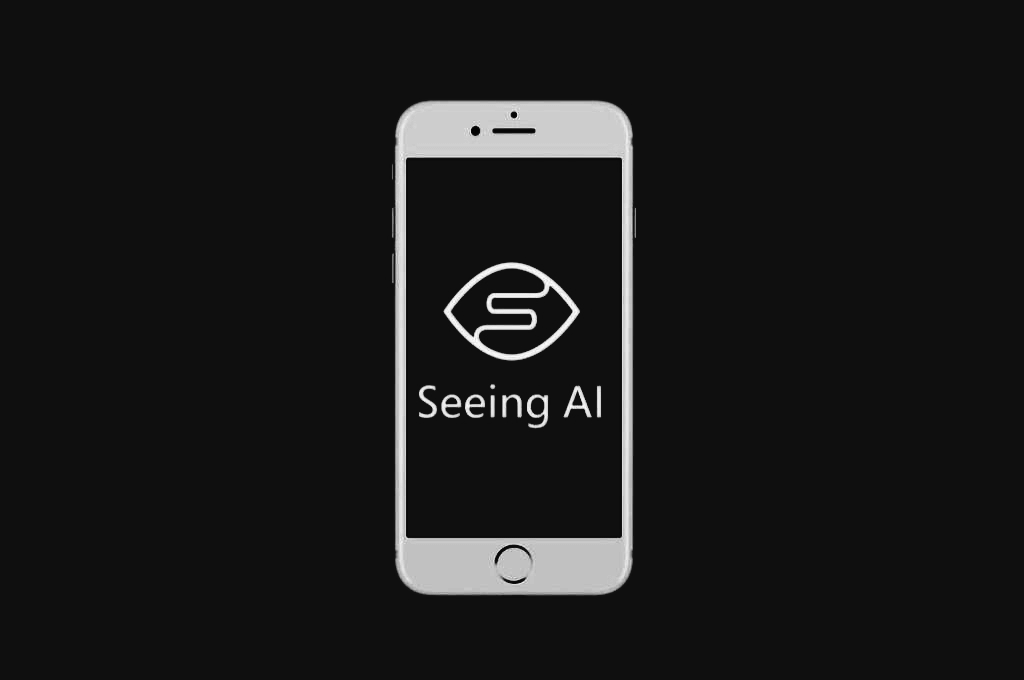 [Speaker Notes: Photo by Sanket  Mishra: https://www.pexels.com/photo/youtube-music-stream-songs-and-music-videos-app-on-the-display-of-smartphone-or-tablet-16773548/

Captions image source: https://assets-global.website-files.com/5bb632725e96657a8bc2f538/61e840c603525e71fe0d4b69_Jen_Hill_Accessibility.jpeg

Seeing AI image source: https://1734811051.rsc.cdn77.org/data/images/full/429880/microsoft-app-seeing-ai-empowers-the-visually-impaired-with-ai-powered-accessibility.jpg]
Commonalities between products
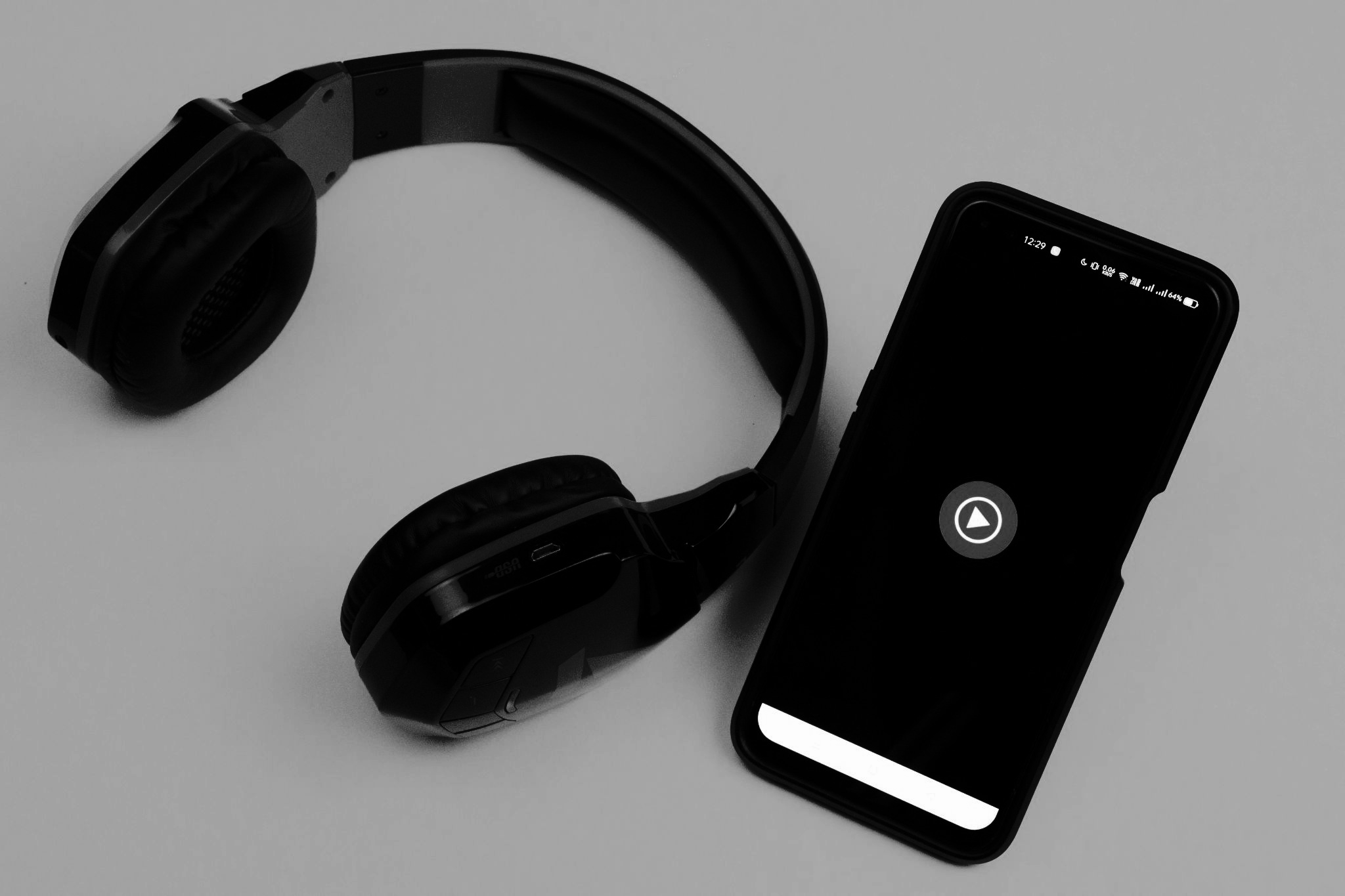 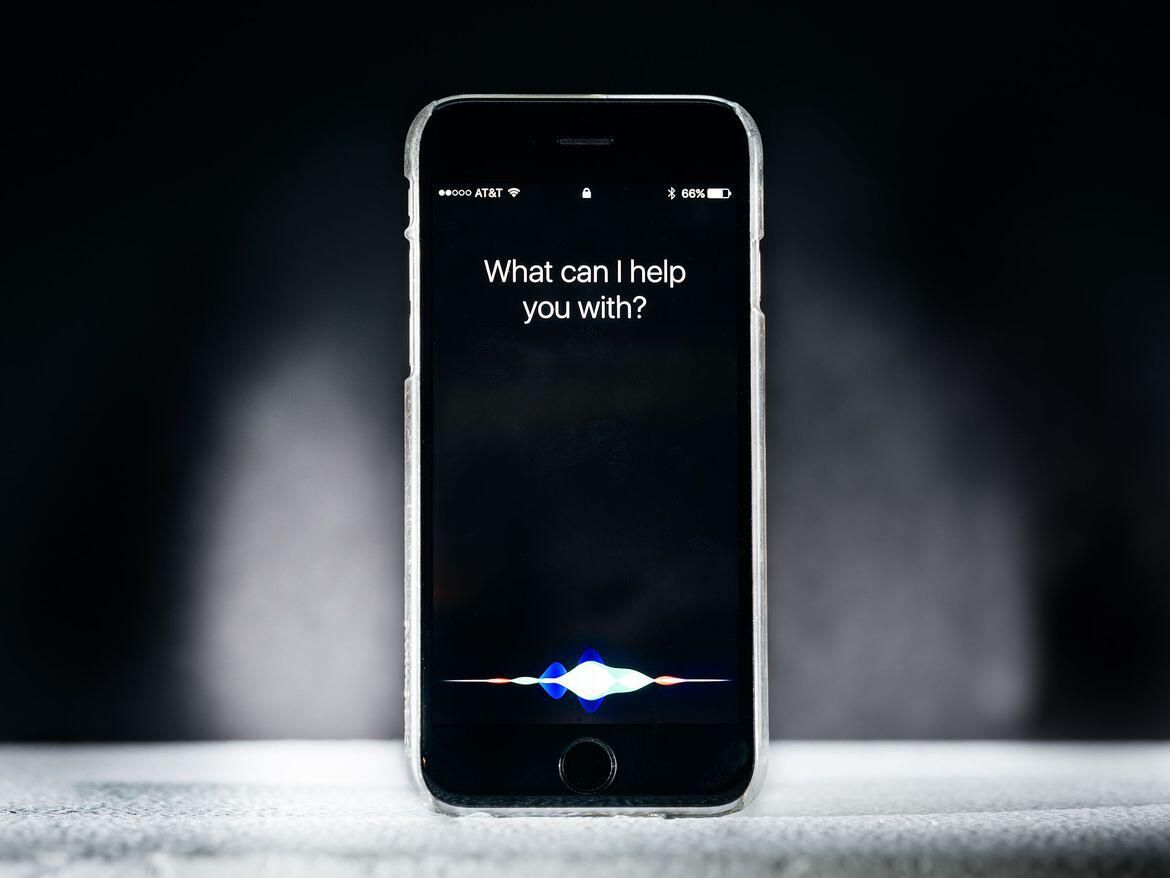 Most use AI
Many are now mainstream products 
All created for people with disabilities with people with disabilities “Nothing about us without us.”
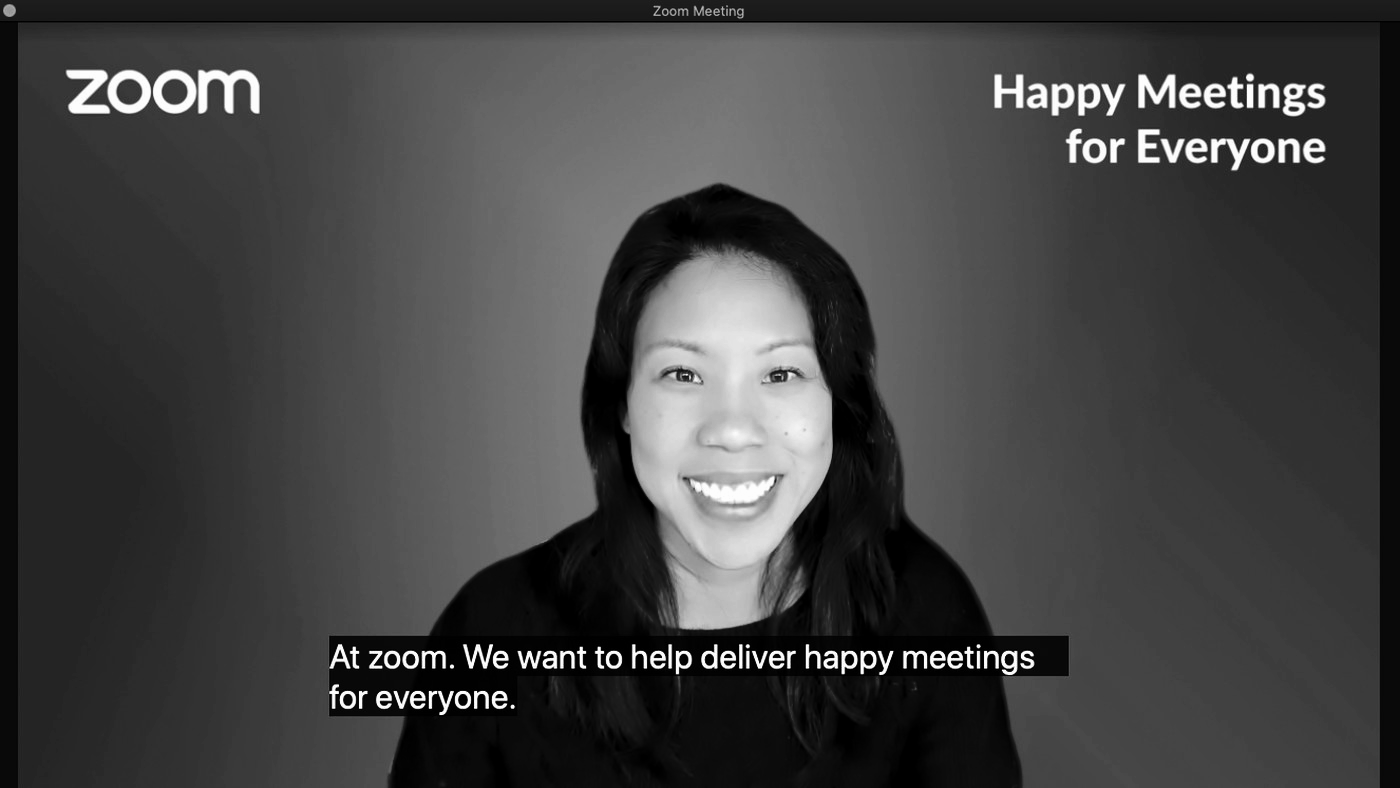 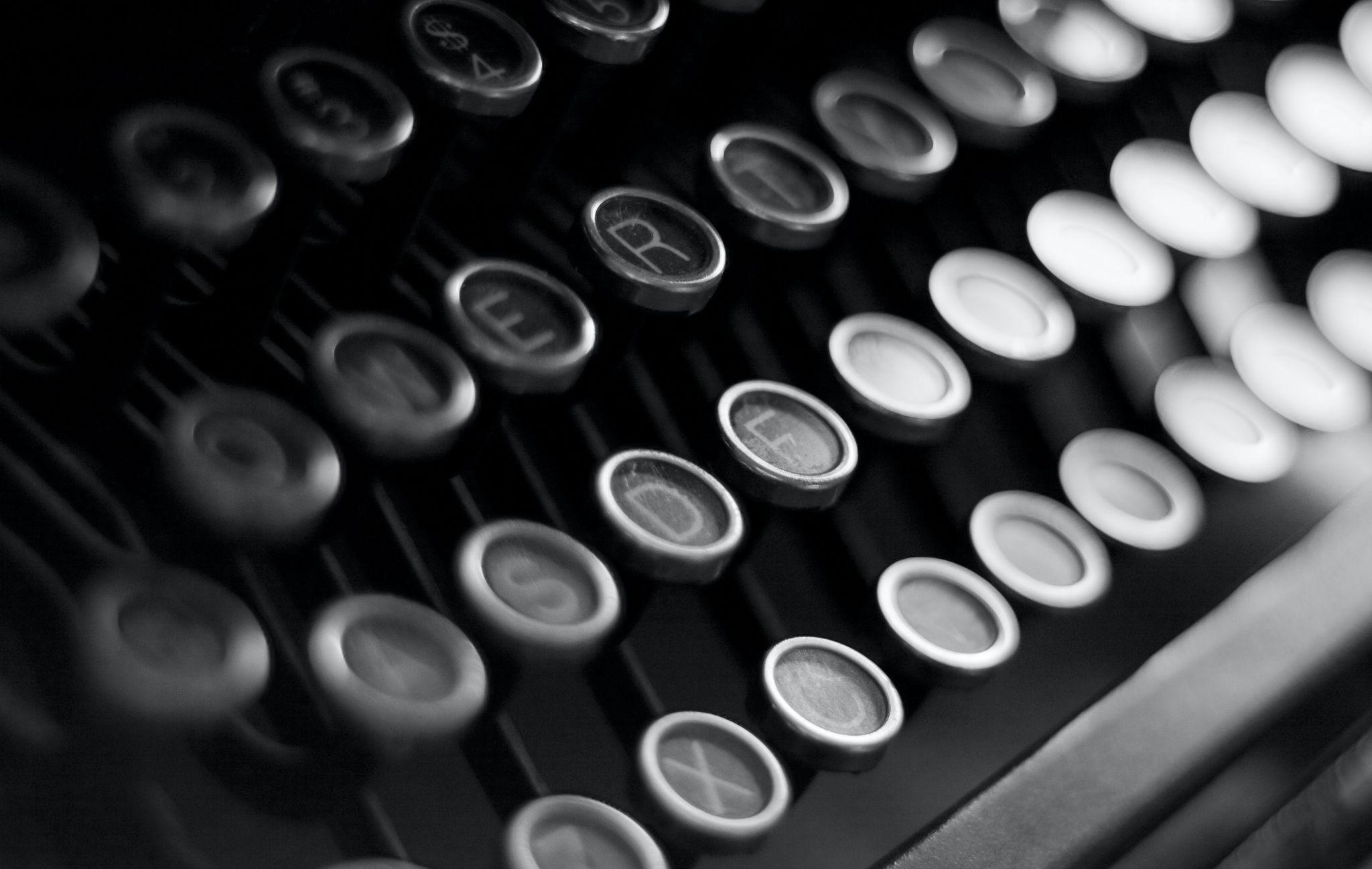 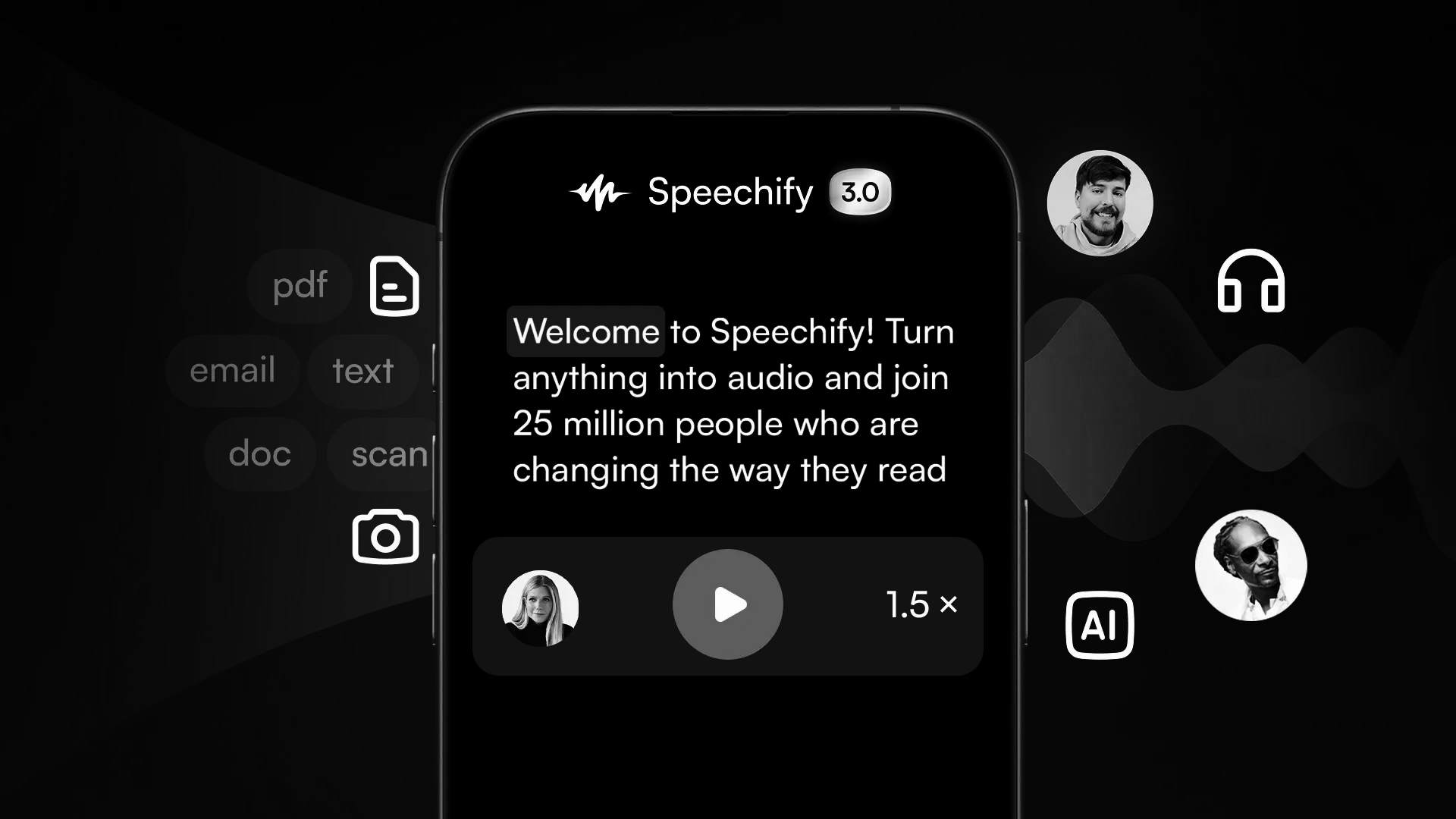 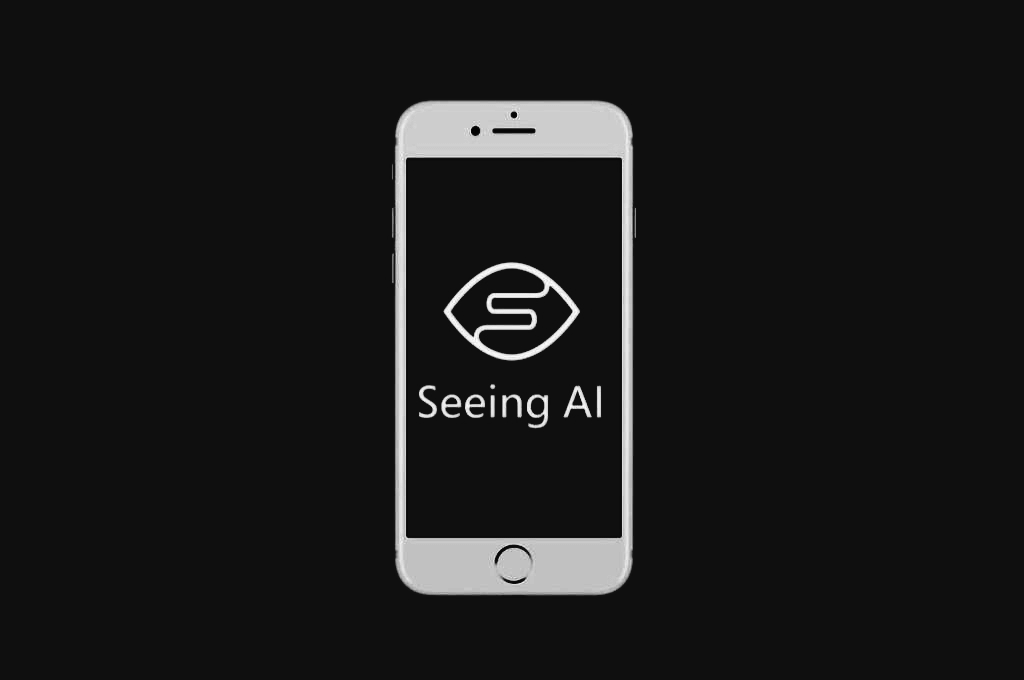 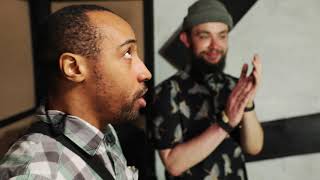 SeeingAI
4
Putting accessibility into practice
When should you consider accessibility in the Software Development Lifecycle (SDLC)?
Consider accessibility as early as possible!
Rule of 10
$1
$10
$100
$1,000
$10,000
Requirements
Design
Development
Testing
Production
Shift left to reduce time and costs associated with accessibility.
[Speaker Notes: $1 spent in Requirements
$10 in Design
$100 in Coding
$1000 in Testing
$10,000 in Production

Agile - All of your tickets need to have accessibility reflected in the requirements so the tickets cannot be closed until proven the work is accessible.]
Use Siteimprove
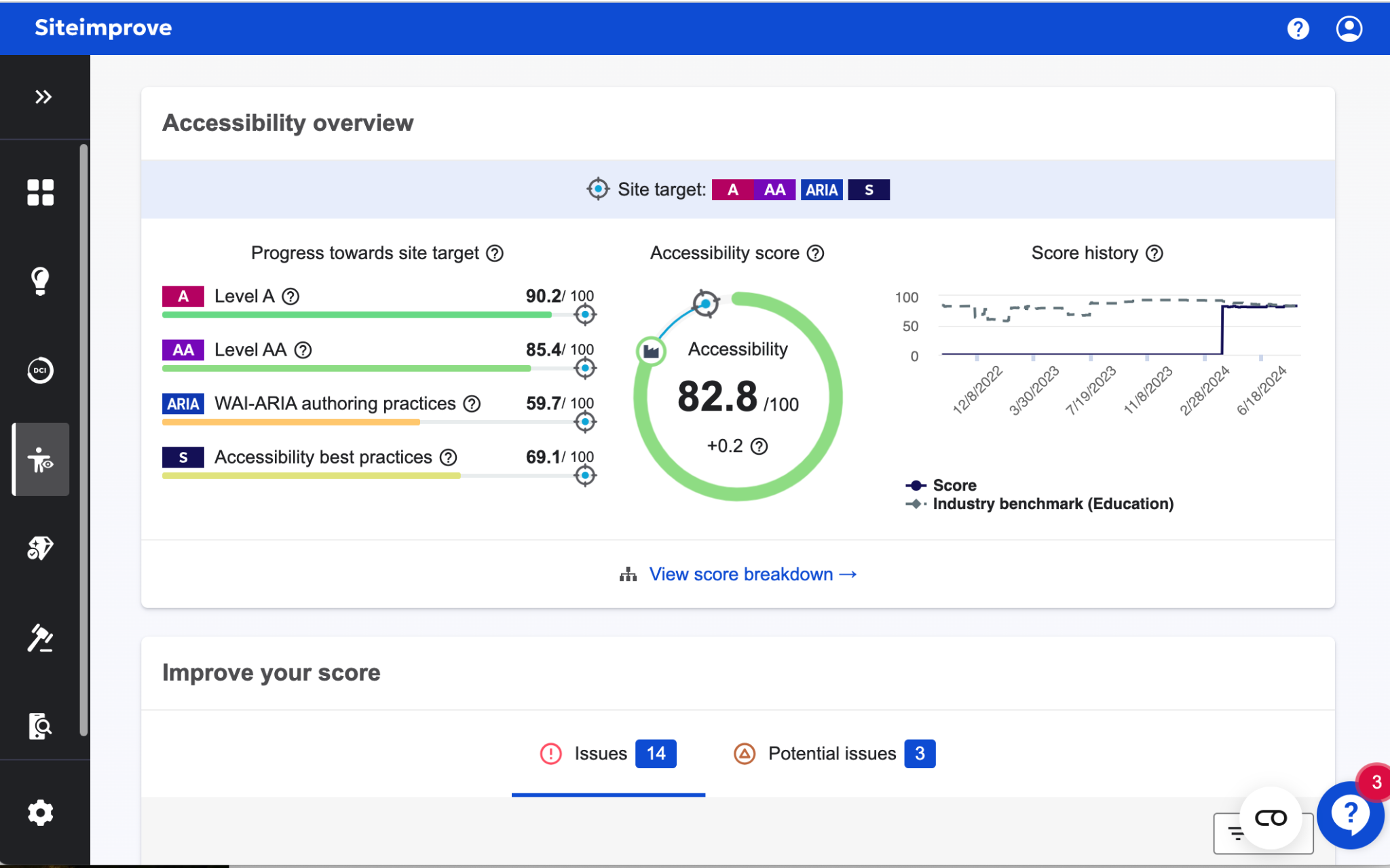 Identifies and explains accessibility errors and issues
Delivers accessibility reports and metrics
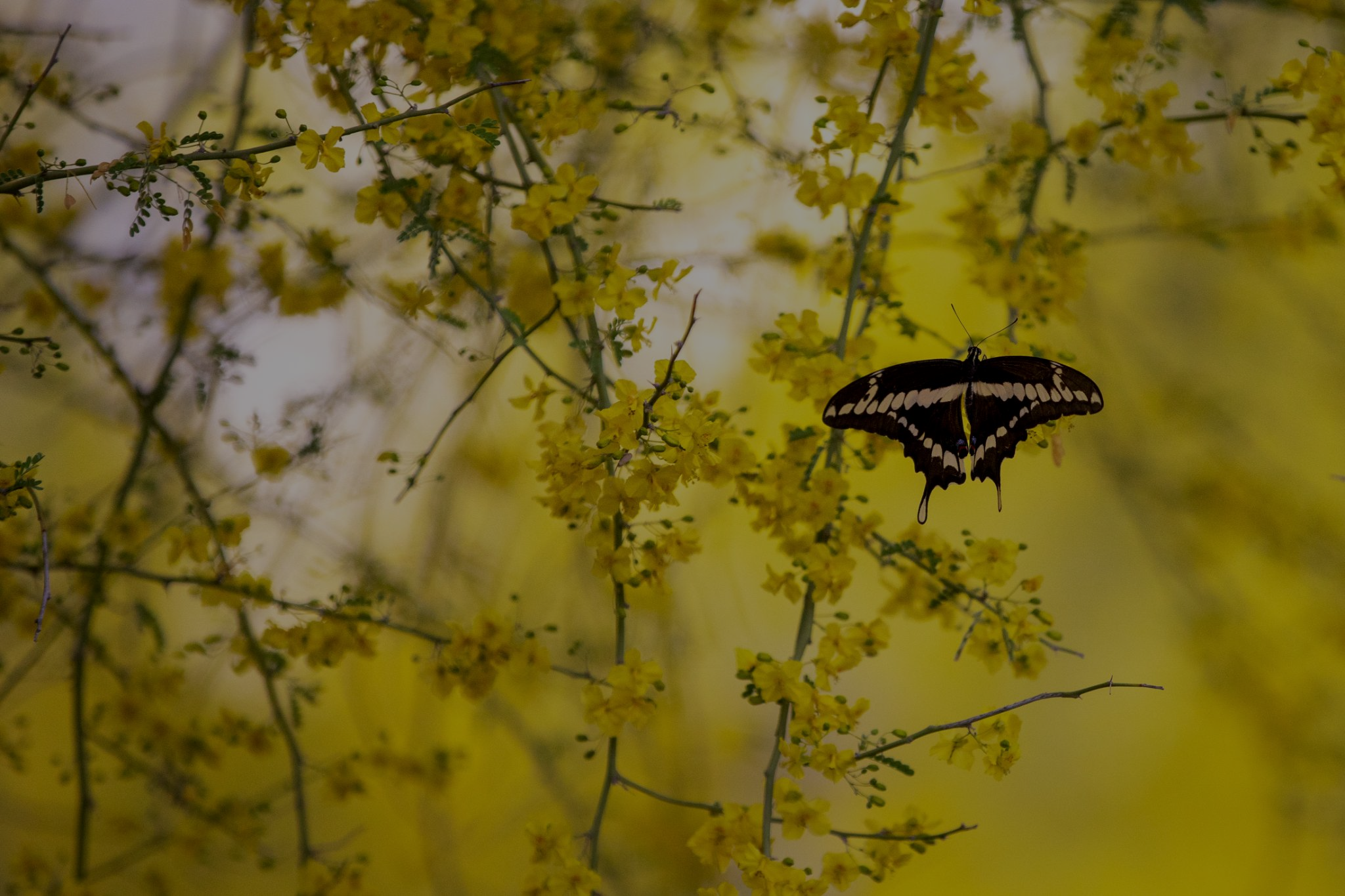 Be proactive: There are 56 A and AA WCAG 2.1 criteria that we must meet. Read 1 criteria per day or read about accessibility for 5-10 minutes each day.
Learn as you go: Look up your role-specific accessibility best practices anytime you start new work. Add accessibility to your definition of done.
Fix production: Baseline with Siteimprove and set a goal to fix 10% of accessibility issues next quarter.
Speak up: Ask “How will we ensure we meet accessibility standards?” in 5 meetings.
How to integrate accessibility into your work
Web resources
WCAG 2.1
ASU IT Accessibility website
Stark’s public library
Slack channels and communities
#acccessibility at ASU
Design Systems Slack community, #topic-accessibility channel
a11y Slack community
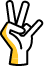 Thank you!
Questions? Contact Victoria Polchinski via Slack @vpolchin or via email at vpolchin@asu.edu